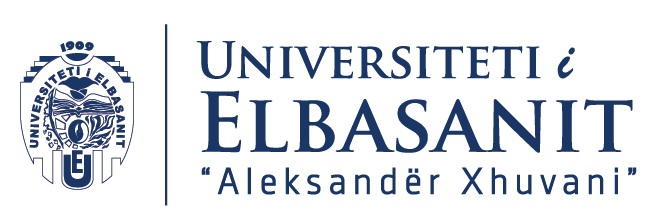 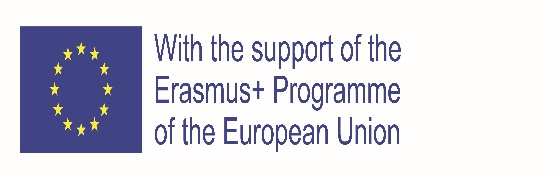 Marredheniet nderkombetare te BE ne lidhje me aviacionin

Karakteri nderkombetar i aviacionit dhe marredheniet midis shteteve(VI)
Deregulation dhe liberalizimi (VI)
Marredhenet me jashte te BE: GjED dhe ceshtja open skies  (VI)
Liberalizimi SHBA/BE: faza e dyte dhe e trete (VI)
Marreveshjet horizontale te BE (VI)
ECAA (VI)
Elbasan, 15 Prill 2023
“Aleksandër Xhuvani” University, Elbasan, Street “Ismail Zyma” 3001, tel :+355 54 252 593, Elbasan Albania, www.uniel.edu.al
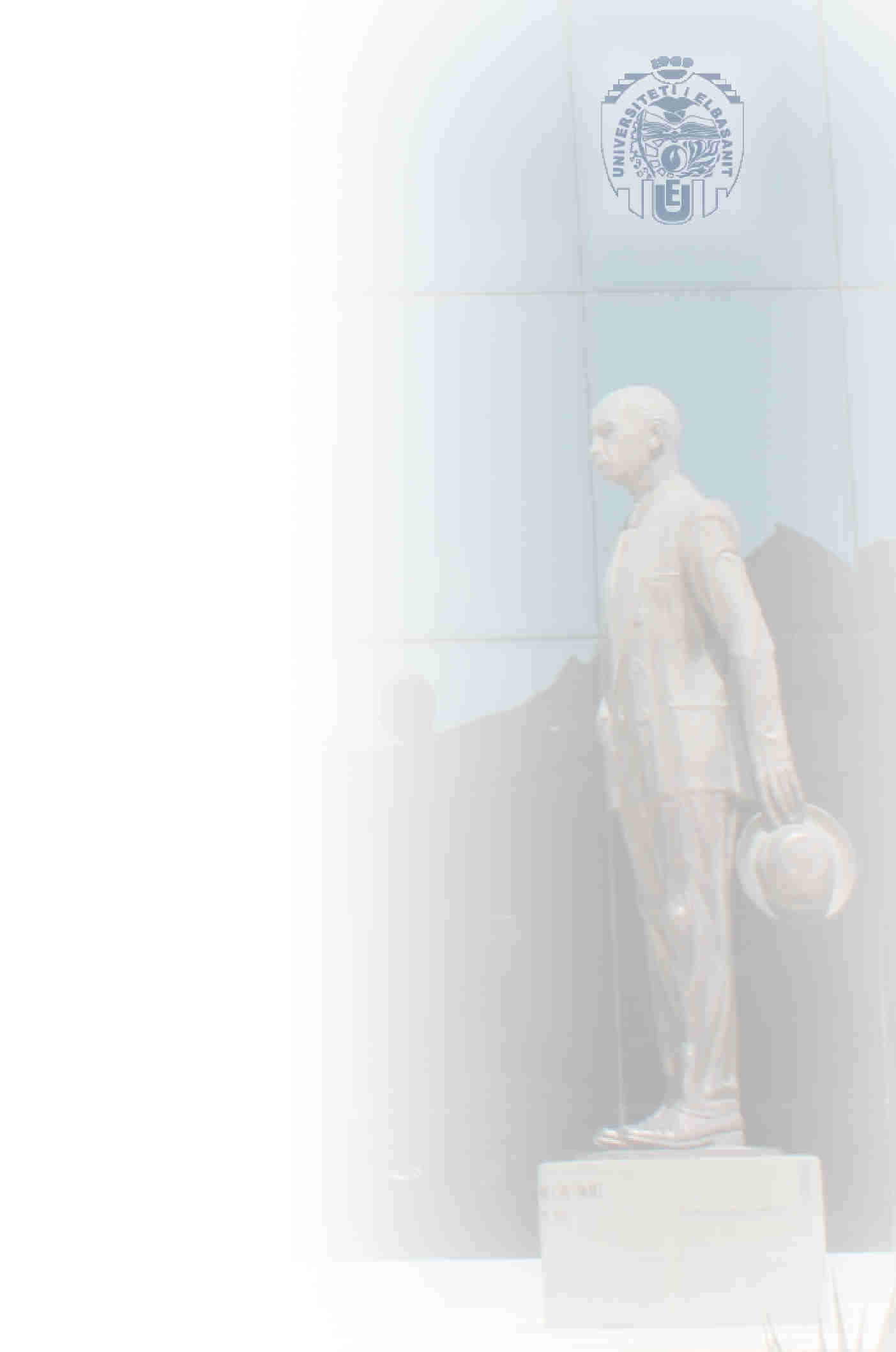 Marredheniet nderkombetare
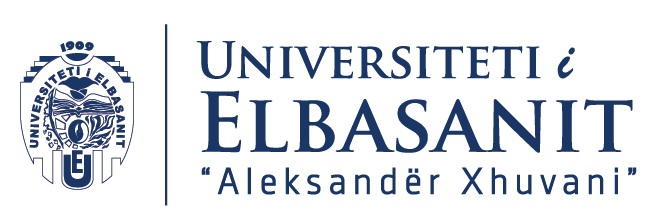 Rregullimi bilateral 
Marreveshje midis dy Shteteve apo grupe shtetesh (psh. BE)  per arritjen e nje rregullimi per ofrimin e sherbimeve ajrore midis tyre
Baza te Konventa e Chicago dhe te mungesa e nje rregullimi multilateral aty (sovranitet i plote i qiejve)
Marreveshja me e famshme: Bermuda I agreement mes SHBA dhe Britanise se Madhe 1946
Model per 4 dekada per shtetet e tjera 
Rregullim i plote ne detaje
Ne vitet 70 dhe 80 u finalizuan marreveshje bilaterale me liberale 
Modelet e marreveshjeve bilaterale – jane traktate nderkombetare subject i se drejtes nderkombetare publike
Modeli i kartelit 
Modeli i konkurences se ndershme (Bermuda I) 
Modeli Open Sky – kerkon te hedhe poshte rregullim bilateral te forte te modelit Bermuda
Deregulation
Struktura e marreveshjes
 rruget ajrore, trafiku, kapacitetet, tarifat (hard rights)
 aksesi te CRS, mundesi per groundhandling, shitjet ne monedhe vendase, etj (soft rights)
Infrastruktura (aeroporti), slotet, siguria (safety and security), taksat, tarifat aeroportuale dhe ne udhetim, taksimi
Zgjidhja e mosmarreveshjeve 
Akoma dhe sot eshte menyra baze nderkombetare e rregullimit te ofrimit te sherbimit ajror
2
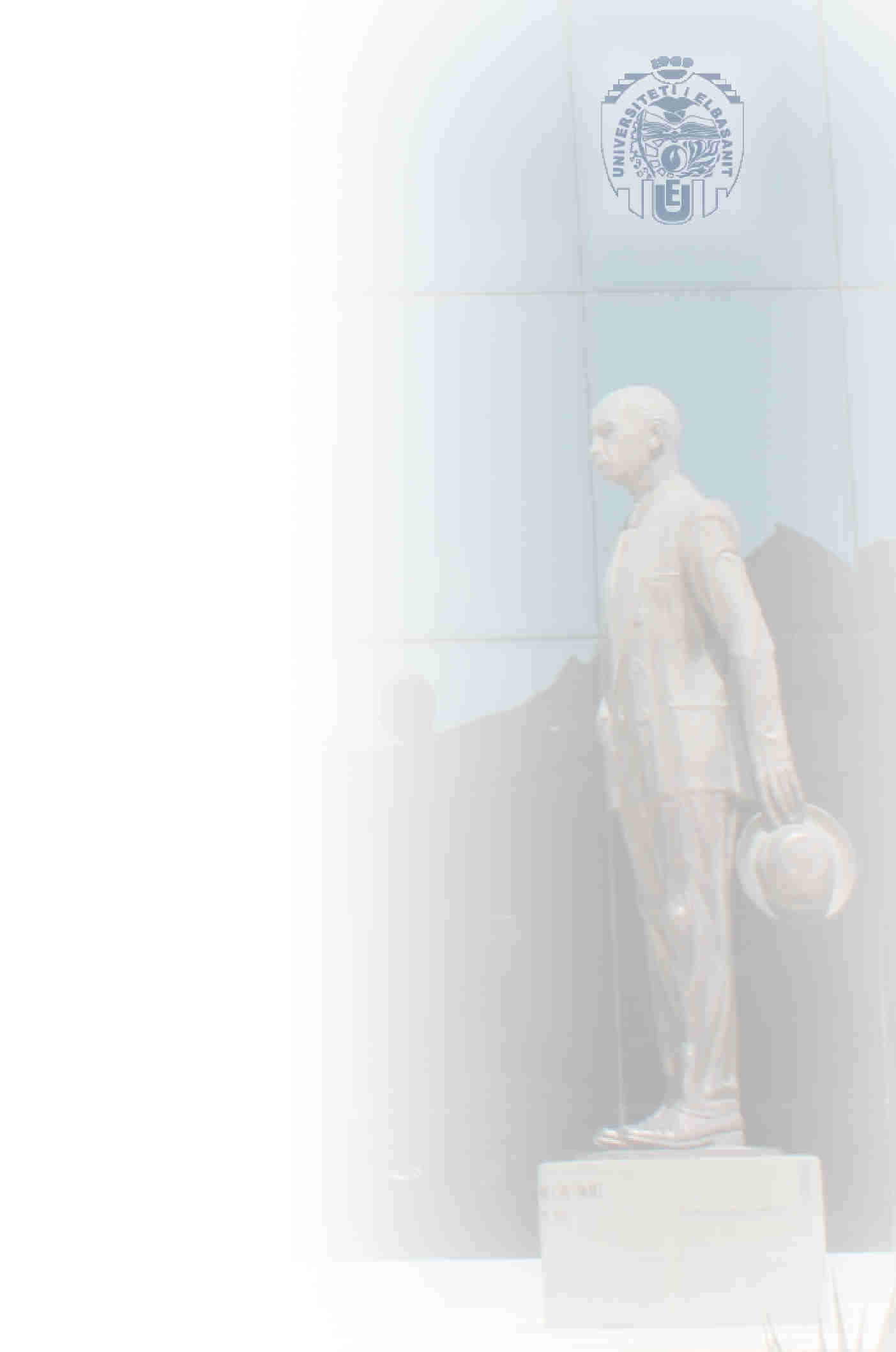 Derregullimi dhe Liberalizimi
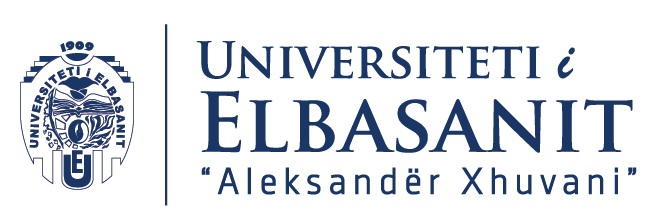 Derregullimi ne SHBA – liberalizim 
Ne vitet 70
Veterregullim i tregut ne aspektin tregtar
Hapje dhe liberalizim ne lidhje me aviacionin nderkombetar por jo ate te brendshem 
Liberalizimi nga perspektiva Europiane 
Mbrotje e kompanive ajrore europiane 
Kompanite ajrore jane e mire publike 
Cmimi i liberalizuar 
Qasje te ndryshme SHBA dhe vendet europiane
Liberalizimi i tregut ajror ne BE 
Plani ambicioz i Sforca-s per nje zone fluturimi te perbashket perpara 1957
Me traktatin ECC u pa aktiviteti ajror si aktivitet ekonomik por ka dhe dimensionin politik ne te drejten nderkombetare ajrore 
BE a eshte pale kontraktuese e Konventes se Chicago-s ? 
Paketat e liberalizimit  (I, II, III)
Harmonizimi i licencimit te kompanive ne BE 
Shmang klausolen e ownewrship and control ne nivel te drejte nderkombetare publike ajrore
Exclusive aviation area – jo territory of Communit 
Baza ligjore ne titullin per Transportin ne Traktate
3
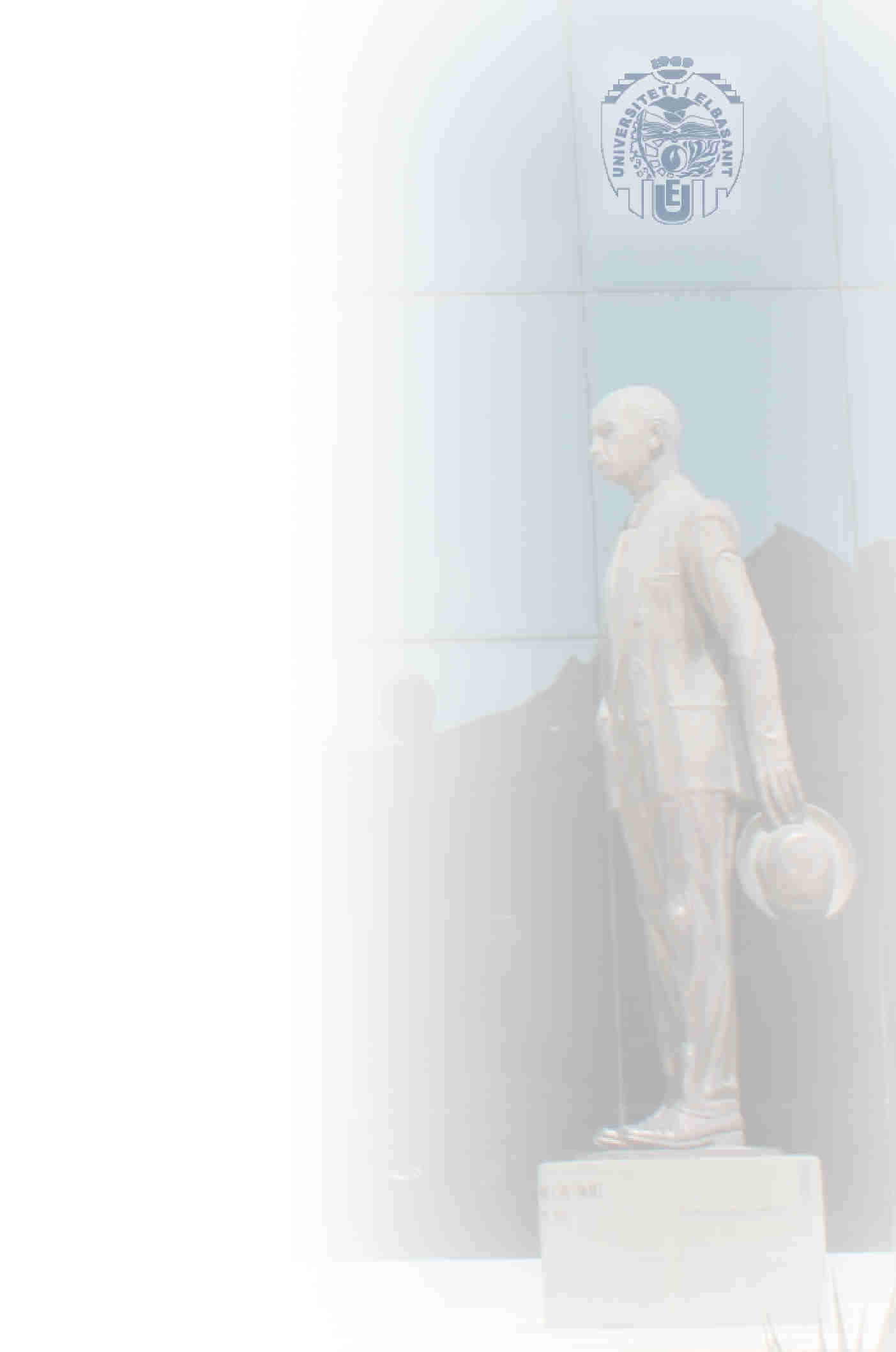 Derregullimi dhe liberalizimi II
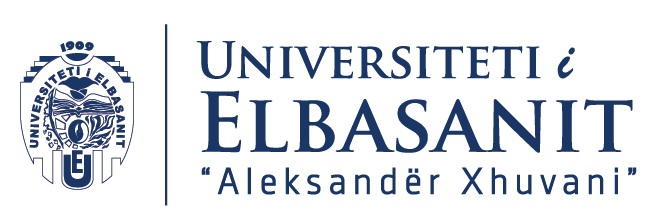 Paketa e III e transportit ajror 1992 - liberalizimi
Rreg. 2407/92 licencimi – 2408/92 aksesi ne treg – 2409/92 cmimet dhe tarifat
Implementimi i tregut te brendshem ne sektorin ajror 
Balancimi i ekonomise se tregut me interesin publik si siguria, mjedisi, mbrojtja e konsumatorit dhe kongjestionimi
Ceshtjet Open Skies te GjD ne 2002 sollen nevojen per ndryshime sidomospersa i perket politikes se jashtme te BE  
Klausolat e shtetesise – ownership and control
E drejta nderkombetare 
Neni 6 i Konv se Chicago – kompanite ajrore nuk mund te operojne fluturime ne nje shtet tjeter pa leje te vecante te atij shtetiku do kryhet fluturimi … dhe lidhja e kombesise midis shtetit dhe kompanise ajrore vendoset nga shteti perkates 
Neni I, seksioni 5 i International Air Services Transit Agreement i 1944 “Cdo shtet kontraktues rezervon te drejten te terheqe ose te mos jape nje certificate apo leje nje kompanie ajrore te nje shteti tjeter ne rast se nuk plotesohet kerkesa qe pronesia substantive dhe kontrolli efektiv (i kompanise) nuk posedohen nga shtetas te nje Shteti kontraktues ….”
Pjese te gjitha shtetet e BE per lirite teknike
Neni I, seksioni 6 i International Air Transport Agreement i 1944 Idektike 
Pale vetem 11 Shtete ne gjithe boten
Pjese edhe e marreveshjeve bilaterale dhe e marreveshjeve Open Skies
GATS (General Agreement on Trande in Services)
Perfshin sherbimet ajrore ne nje annex 
E drejta e BE 
Rreg 2407/92 flet per “majority ownership and effective control”
Maxhorance ne pronesi
Kontroll efektiv – neni 2 g i rreg. 2407/92
Vendi kryesor i aktivitetit dhe vendosja (principal place of business and establishment)
iCAO dhe ECAC mendojne se duhet pare ajo qe quhet “Strong Link”
4
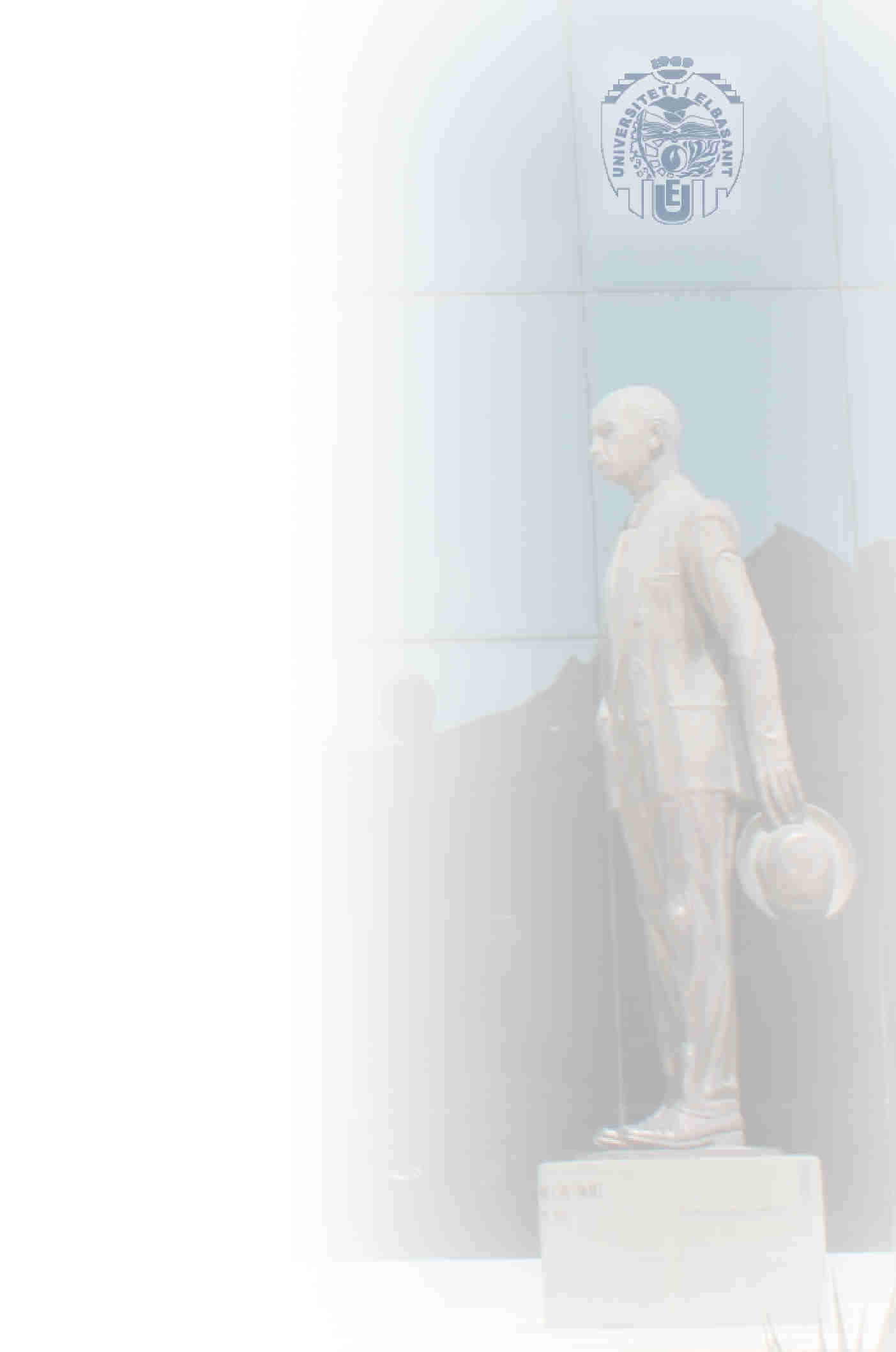 Tregjet nderkombetare – tregu transatlantik I
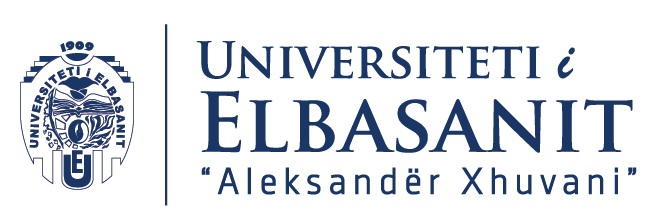 Politika Open Skies
Modeli SHBA-Hollande i 1992 – process i liberalizimit te sherbimeve ajrore
Hollanda ka qene historikisht promotore e tregut te liberalizuar 
Bashkepunim historic midis kompanive ajrore holandeze dhe amerikane (KLM me Northwest)
Kalimi nga shkembimi i te drejtave ajrore ne treg te liberalizuar dhe me rregullim per konkurrencen
 liberalizim per aksesin, kapacitetet, cmimin, mundesite tregtare
Mbeteshin akoma bllokime – klausola kombesie, liria e 7 , slotet, kabotazhi
Benefitet e politikes Open Sky me vendet europiane
Mundesi hapje e metejshme me vendet e tjera europiane
Garantimi i imunitetit nga rregullat e konkurences per kompani qe kishin marreveshje aleance
KLM me NorthWest ne 1992 dhe me rradhe
Lejon bashkimin ekonomik po jo ate ligjor mids dy kompanive – ruhet klausola e kombesise e kerkuar nga e drejta nderkombetare 
Pak fitime ne aspektin tregtar
Ceshtjet Open Skies te GjD ne 2002
U ngriten nga Komisioni Europian i cili pretendoi se vetem ai mund te negocionte marreveshje me shtete te treta per aq kohe sa sherbimet ajroe ishin rregulluar ne tregun e perbashket 
Open skies ne realitete te tjera
Liberalizim i metejshem i pritshem
Perfshirja e klausoles MFN (most favoured nation) per te hequr ownership and control clause
Bashkepunimi Aziatik-Paqesor (APEC) - Oqeania
Mercosur agreement – Amerika latine 
Andean Pact – Amerika latine
Marreveshjet plurilaterale 
Iniciativa globale – OECD dhe WTO/GATS
5
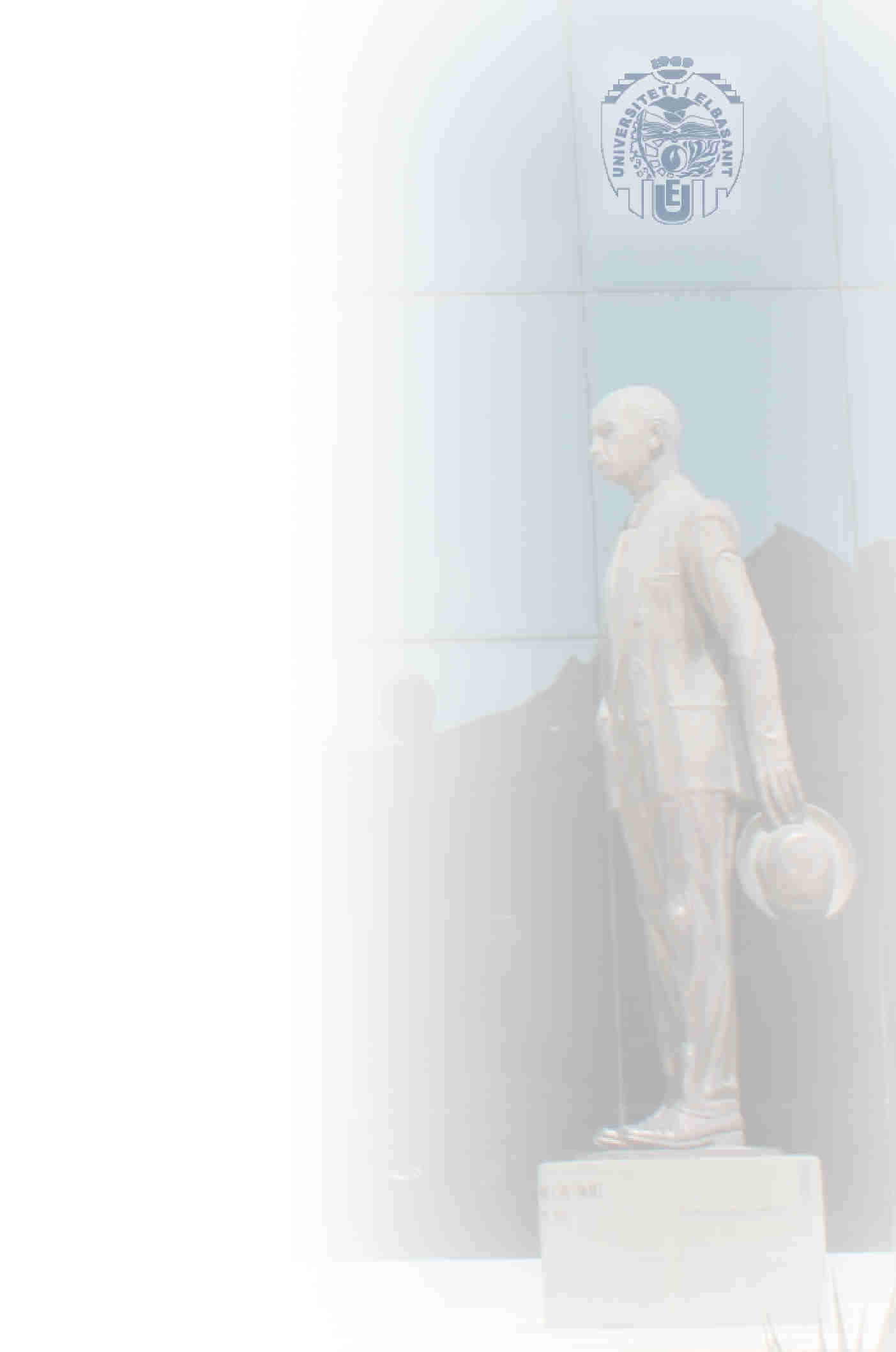 Tregjet nderkombetare – tregu transatlantik II
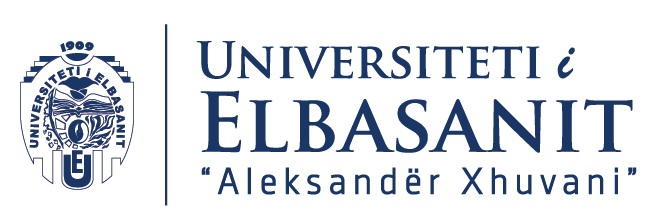 Faza e II e liberalizimit ShBA-BE
Marreveshje e transportit ajror ShBA-BE e 2007
Ne bazen e udherrefyesit europian te 2005 mbas vendimeve Open sky
Hyrje ne fuqi pjeserisht ne 2008
Pale ShBA dhe BE dhe Shtetet antare 
Liberalizimi eshte nje process dhe jo nje marreveshje vetem e nje moemnti te caktuar 
Deshira e BE per Open Aviation Area 
Modele lileralizimi dhe me Kanadane
2023 – Summit i perbashket BE – Indi per aviacionin
6
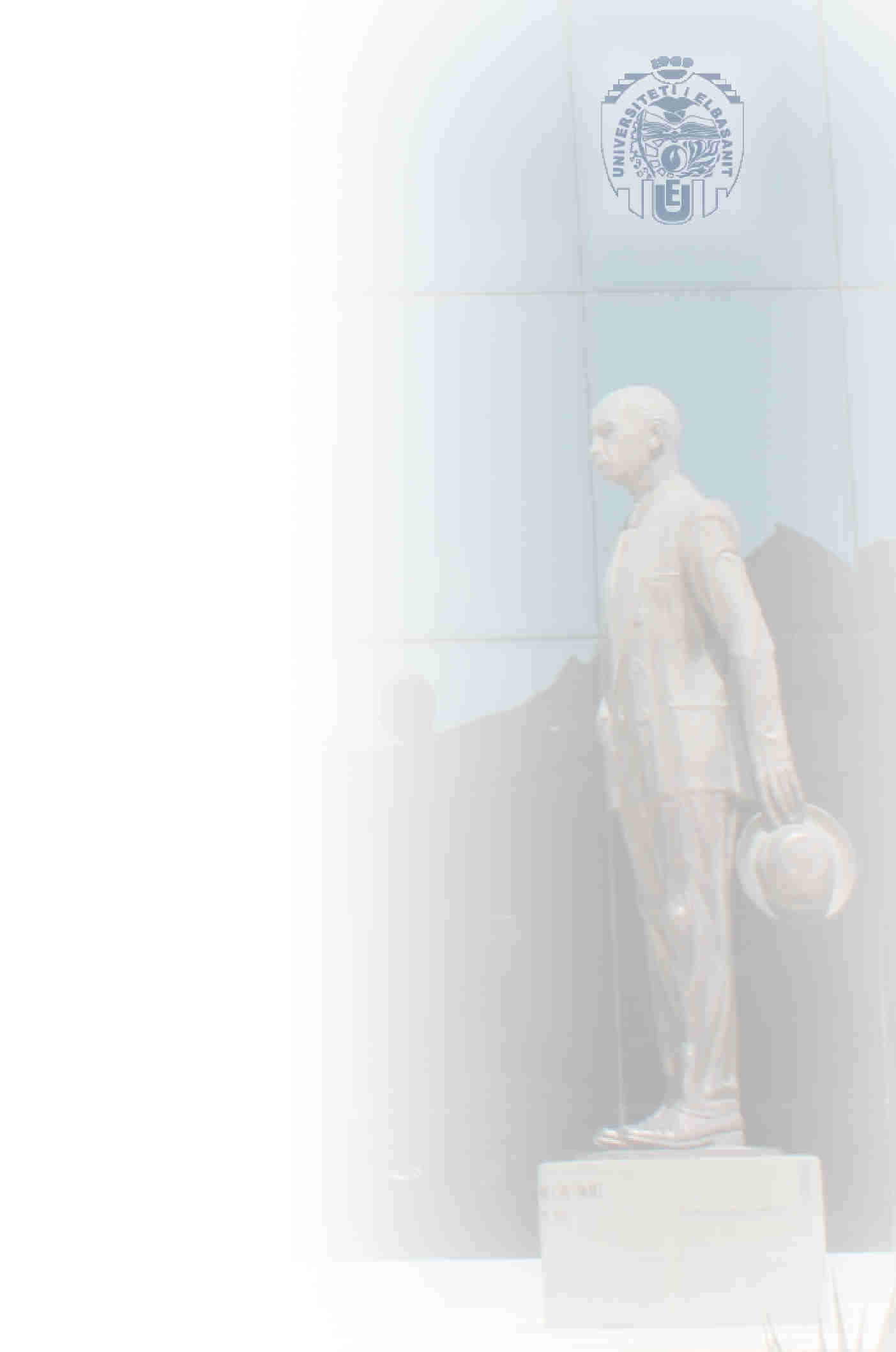 Tregjet nderkombetare – drejt multilateralizmit
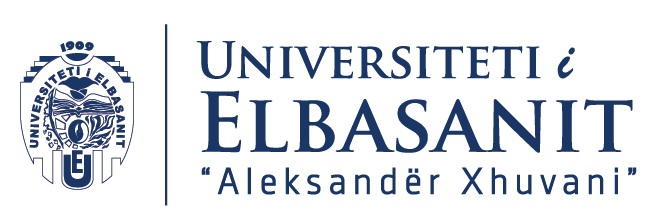 Ekspansioni i lirive te ajrit
Marreveshjet Open Skies 
Heqja e kufizimeve ne te drejtat e trafikut sidomos per lirite e 7, 8, 9 
Ne tregun e brendshem te BE 
 liberalizimi eshte perfitues ekonomik per kompanite ajrore te vogla dhe low cost 
Keto kompani fluturojne kryesisht vetem ne tregun e brendshem dhe nuk jane te interesuar cfare ndodh ne regjimin nderkombetar te Lirive te Ajrit
Ne kontekstin e diskutimeve transatlantike midis BE dhe ShBA 
Diskutime ne kuader te se drejtes nderkombetare ajrore se cfare eshte kabotazh ose jo (BE thote qe linja Paris=Rome esht kabotazh komunitar)
BE ka statusin e vezhguesit ne ICAO ndersa Shtetet antare jane pale ne Konventen e Chicago-s
Marreveshjet bilaterale apo rajonale ne kontekstin boteror
Zbatimi i regjimeve te konkurrences
Nga marreveshjet bilaterale te regjimet e se drejtes se konkurrences
Marreveshjet bilaterale jane marreveshje qe kufizojne konkurencen e lire 
Ne te gjitha tregjet rregullimi edhe ne marreveshjet bilaterale ka kaluar nga nje aprovim paraprak te nje kontroll ex post mbi konkurencen e kompanive ajrore  - futen koncepte te konkurences 
Regjimi i konkurences ne BE 
Rasti i bashkimit Air France –Klm ne 2003 u pa nen regjimin e rregullores per Bashkimet – aprovuar nga Komisioni me kushte
 Rasti i bashkimit Air France –Alitalia ne 2004 – u pa si aleance dhe jo si bashkim nen ligjin e konkurences dhe jo nen Rregulloren e Bashkimeve - aprovuar nga Komisioni me kushte
Liria e vendosjes – veshtiresi te aplikohet ne te drejten nderkombetare ajrore 
Neni 83bis i konv. Chicago referohet Principal place of business 
ICAO pretendon ne 2003 te kete nje genuine link 
Vendimi i GjD ne ceshtjen open skies i 2002 lidh te drejten e vendosjen me lirite e ajrit per te ofruar sherbime nderkombetare
7
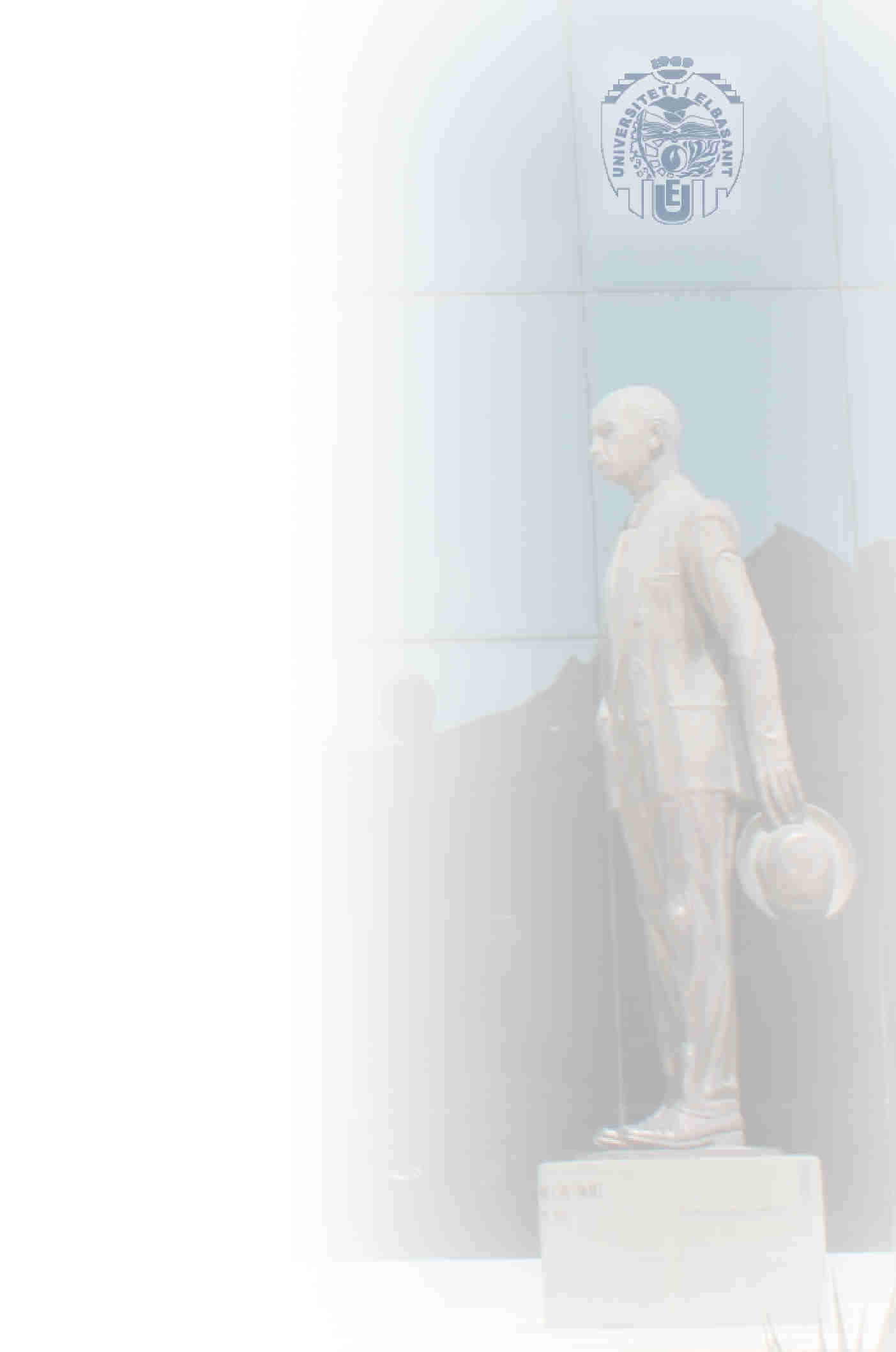 Tregjet nderkombetare – Bilateralizmi dhe parimet multilaterale te WTO II
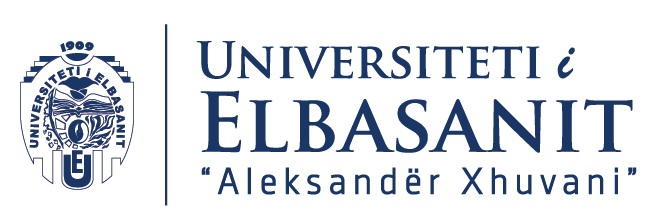 General Agreement on Trade in Services (GATS)
Ne kuader te WTO 
Regjim i liberalizmit multilateral te ofrimit te sherbimeve 
Parimi baze MFN (most favoured national)
Neni II(1) i GATS
“Ne lidhje me cdo mase qe mbulohet nga kjo Marreveshje , cdo Shtet antar do ti jape direct dhe pa kushte sherbimeve dhe ofruesve te sherbimeve te cdo shteti tjeter nje trajtim jo me pak te favorshem nga ai qe i jep sherbimeve te njashme dhe ofruesve te tyre  te nje vendi tjeter”
Parimi i trajtimit kombetar 
Te trajtohen operatoret e vendeve te tjera njesoj si operatoret vendas 
Mundeson nje akses me te madh se MFN
GATS annex mbi sherbimet e transportit ajror 
Jane te perjashtuara 
Mund te perdoret MFN vetem per sherbimet e lidhura si groundhandling dhe riparimi i avioneve  apo CRS
Mosperputhje e MFN me sistemin e reciprocitetit (bilateral ne sherbimet ajrore)
 Perdorimi i MFN apo Trajtimit kombetar do te zbraste te gjithe percaktimet qe jane bere ne marreveshjet dypaleshe dhe do ti bente sherbimet ajrore subjekt te GATS si shkemibim sherbimesh 
Problem edhe perdorimi i regjimeve te kontrollit te konkurences se lire 
Cili regjim do perdorej ne raste nderkombetare ku kemi juridiksione te ndryshme 
Shiko psh rasti SHBA – BE ne lidhje me ndihmat e ofruara nga Europa Airbus dhe per kunder ndihmat e ofruara nga ShBA per Boing 
Zgjidhet me bashkepunimin mids Agjencive tekonkurences ne vende te ndryshme 
Problem edhe perdorimi i lirise se vendosjes – veshtiresi te aplikohet
Perqasja me e sakte per liberalizimin do te ishte krijimi i Open Aviation Area sepse GATS kane parime per te cilat aviacioni nuk eshte gati
8
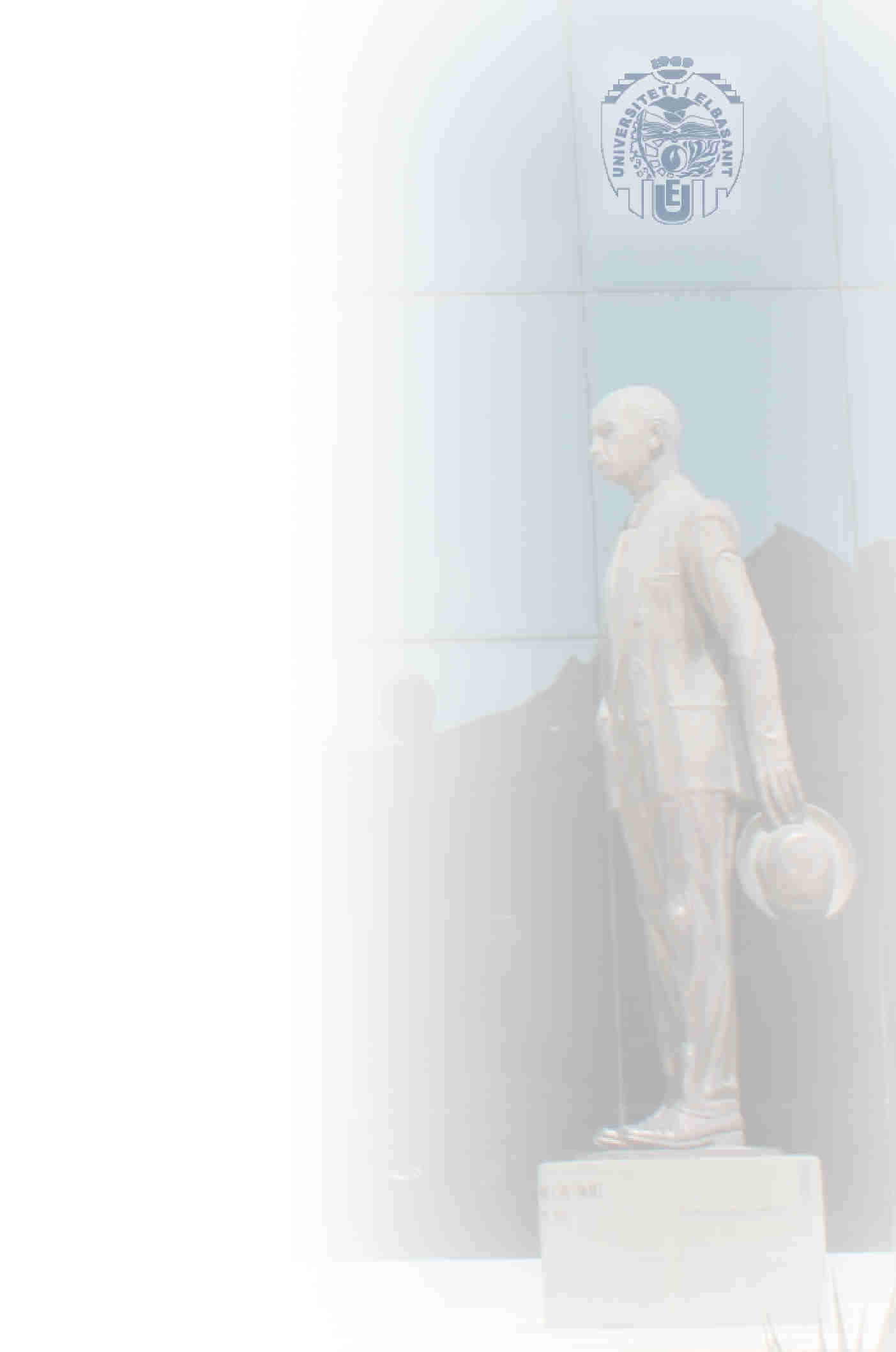 Marredheniet me jashte te BE: GjED dhe marreveshjet Open Skies I
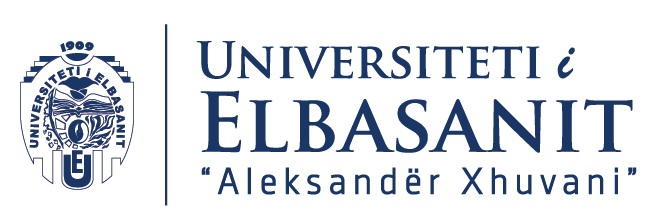 Marreveshjet e lidhura midis 8 vendeve europiane dhe ShBA subjekt kontrolli i GjD 
Vendimi i 5 nentorit 2002 
Ceshtja C-466, 467, 468, 469, 471, 472, 475, 476/98 etj
Ceshtje thelbesore ne percaktimin e marredhenieve me jashte te vendeve te BE ne fushen e aviacionit 
Roli i GjED 
Vendimi i 2002 ka implikime te rendesishme ne te drejten nderkombetare por nuk kemi permendje te Konventes se Chicagos ne vendimin e saj – me te vertete nuk perkufizohet ne te kombesia e kompanive ajrore
Percaktohet klausola e kombesise ne International Air Services Transit Agreement 1944
Te gjitha shtetet europiane pjese
KeshtuGjED ka ndjekur nje politike te veten duke
 perforcuar ligjin komunitar
ruajtjen e ekuilibrave midis institucioneve te BE 
Zgjeruar kompetencat e institucioneve te BE 
Zgjedhur legjislacionin e BE duke mos marre u marre shume me te drejten mderkombetare 
Qendrimi i Komisionit Europian ne gjykim
Historikisht Komisioni (qe ne ‘75) ka mbajtur qendrim lidhja e marreveshjeve nderkombetare eshte pjese e kompetencave te Komunitetit 
Keshilli mendon ndryshe – mjafton koordinim midis shteteve antare dhe Komisionit ne proceset e lidhjes se ketyre marreveshjeve
Komisioni mendoi se nuk shtetet qe kishin lidhur marreveshjet Open Sky nuk kishin patur parasysh ligjin komunitar dhe liberalizimin e tregut ne BE ne 1992 dhe se ishte krijuar tregu i aviacionit duke i lidhur kunder frymes se Traktateve 
Ceshtja ne GjD ne 1998
9
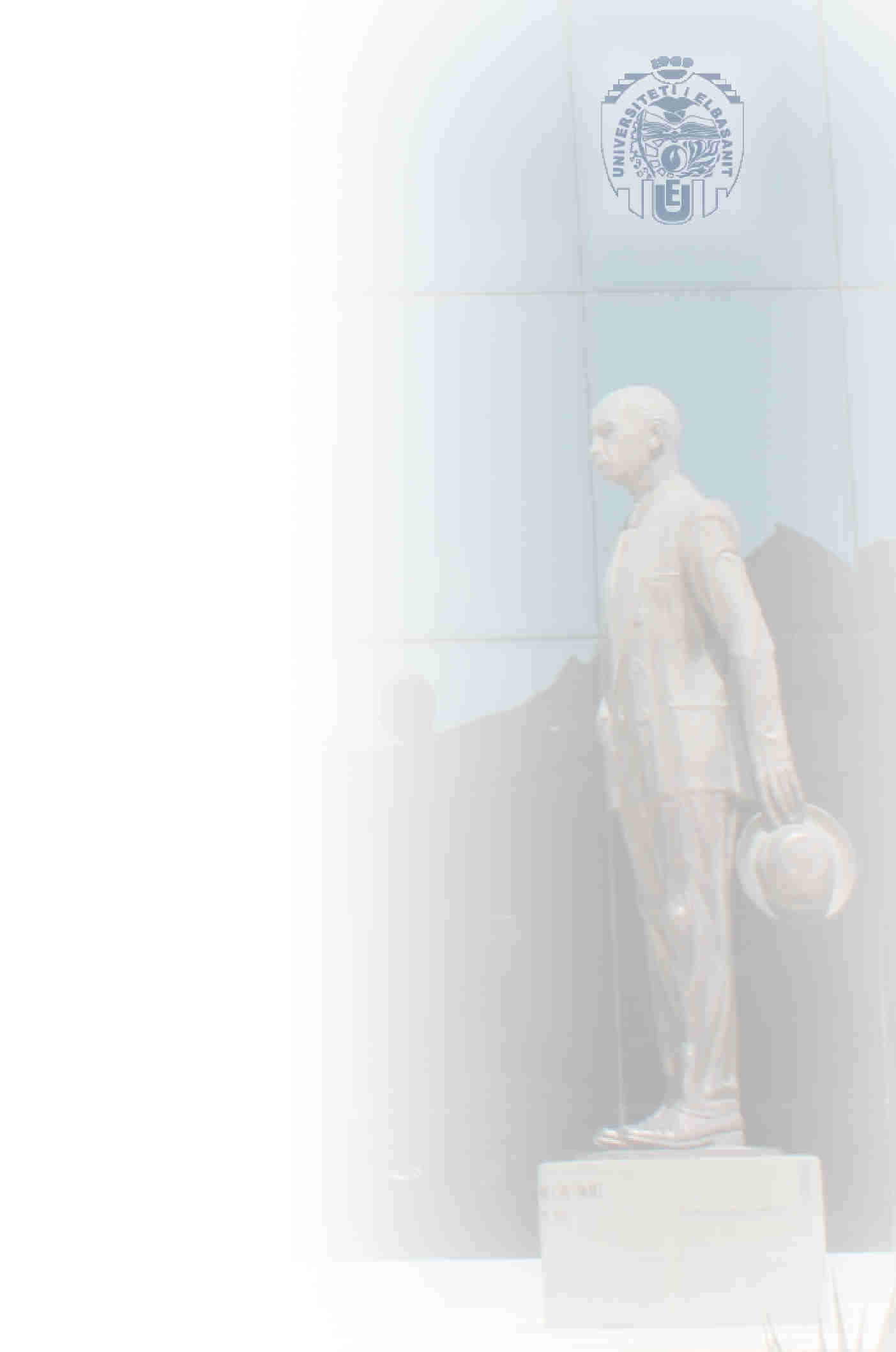 Marredheniet me jashte te BE: GjED dhe marreveshjet Open Skies II
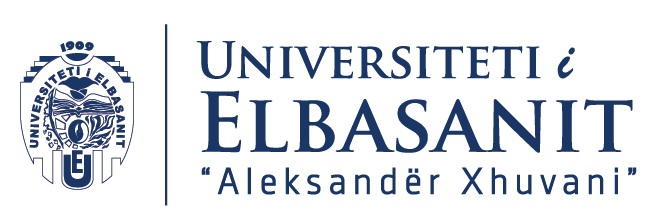 Qendrimi i Komisionit Europian ne gjykim
Shtetet antare kane shkelur ligjin komunitar per sa kohe kane negociuar individualisht me ShBA  disa aspekte ne marreveshjet open skies
Heqja e barrierave te brendshme, si ne fusha te tjera, passjell nje politike te jashtme te perbashket perballe vendeve te treta
Shkelet e drejta e vendosjes dhe trajtimi kombetar i barabarte sipas percaktimeve ne Traktate
Ne aspektin politik duhet marre masa per negociata me ShBA si nje e tere, pra ne rang BE 
Argumentat ligjore 
Komisioni ka kompetenca eksklusive per te negociuar politiken e jashtme ne sherbimet ajrore ne emer te Shteteve antare 
Baza ligjore nenet per Transportin ne Traktat (ish 80 tani 90)
Doktrina e fuqise se perfshire (implied powers doctrine)
Marreveshjet open sky ndikojne ne qellimin e traktateve per te krijuar nje treg te perbashket te aviacionit ne BE duke diskriminuar kompanite ajroree te BE dhe shmangur konkurencen e lire 
Kufizim i lirise se vendosjes pasi kompanite e tjera ajrore te BE nuk mund te marrin te drejta fluturimi drejt ShBA perpos atyre kombetare te ketyre shteteve
Qendrimi i Shteteve antare ne gjykim
Komisioni ka keqperdorur procedure ne gjykim pas ka nje axhende te fshehur per te marre kompetenca ne fushen e transportit ajror
Mbrojtje e ndertuar ne baze te se drejtes nderkombetare 
Konventa e Vjenes mbi traktatet
Konventa e Chicagos
Marreveshjet bilaterale per sherbimet ajrore
Nuk u analizuan nga GjD
Kushtet e kombesise nuk jane te rendesishme pasi keto shtete antare nuk mund te ndalohen nga ShBA per te  percaktuar nje kompani ajrore jokombetare per te ofruar sherbimet, pra nje kompani nga nje vend tjeter i BE
10
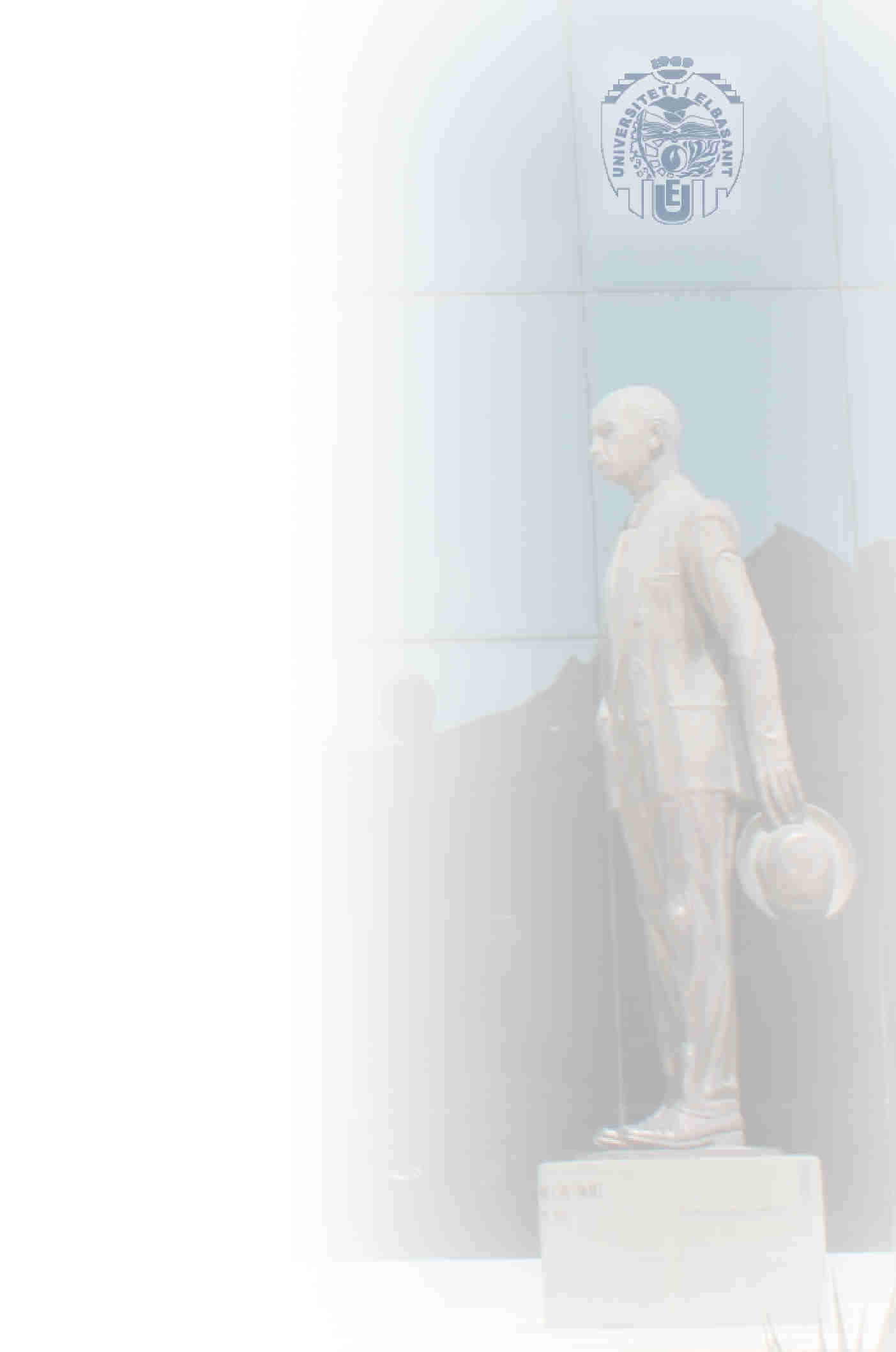 Marredheniet me jashte te BE: GjED dhe marreveshjet Open Skies III
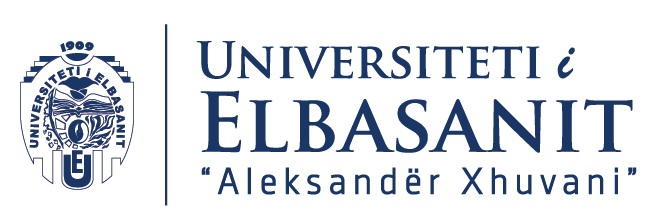 Vendimi i GjED ne lidhje me kompetencen  ne politiken e jashtme
Nuk ka kompetence te institucioneve te BE per te negociuar ne fushen e transportit ajror
Negocimi i marreveshjeve ne transportin ajror eshte kompetence e Shteteve antare
Nuk ka kompetence sipas doktrines se implied powers 
Nuk mund te kete ndikim mbi kompanite ajroee jo te BE 
Ka kompetence institucionet e BE sipas doktrines se implied powers kur
Nese aktet rregullatore te brendshme te BE ndikojne ne poziten e nje kompanie ajrore jo te BE atehere merr fuqi ne politiken e jashtme
Rastet : - slot allocation; CRS; cmimet ne linjat Brenda tregut te perbashket
Cmimet
Marreveshjet e lidhura nga Shtetet antare nuk mund te lejojne kompani jo te BE te ofrojne cmime me te mira ne linjat Brenda BE pasi bie ndesh me rregulloren 2409/92
Rendesi te vogel sepse kopmanite amerikane operojne ne kushte codesharing per vazhdimin e linjave brend BE me kompanite europinae te aleancave te tyre
Aksesi ne CRS  
Dhenia e te drejtes se aksesit duhej negociuar ne nivel BE sepse krijon competence ekskluzive per institucionet e BE 
Allokimi i sloteve
Rregullorja 95/93 duhet mbajtur parasysh dhe kompetenca nderkombetare i takon institucioneve te BE 
Ne aspektin substancial nuk ka ndodhurne negociatat e Shteteve antare ne marreveshjet open sky qe te jete shkelur ligji komunitar
Rregullat e kombesise per kompanite ajrore sipas ligjit nderkombetar
 Klausolat e kombesise ne marreveshjet open sky qe kufizojne te drejtat e trafikut nderkombetar per kompanite ajrore kombetare te Shtetit antar jane ne kundershtim me Traktatet
Kufizojne te drejten e vendosjes dhe jane diskriminim direct i kompanive ajrore komunitare por jo kombetare
Kufizon dhe limiton efektet liberalizuese te 1992 sipas Komisionit Europian 
Fakti qe Shteti antar mund te lejoje ushtrimin e sherbimeve ajrore nuk mjafton sepse pala tjeter ka te drejten ta refuzoje kete kompani pasi nuk eshte owned and controlled nga subjekte me kombesi nga Shteti antar ne marreveshjen open sky
Baza ligjore nenet per
Perfundimi
Vendimi i GjED nuk sqaron marredhenien midis BE dhe shteteve te treat
Duhet nje perqasje gjithperfshirese e te gjithe argumenteve per te gjetur nje zgjidhje perfundimtare
11
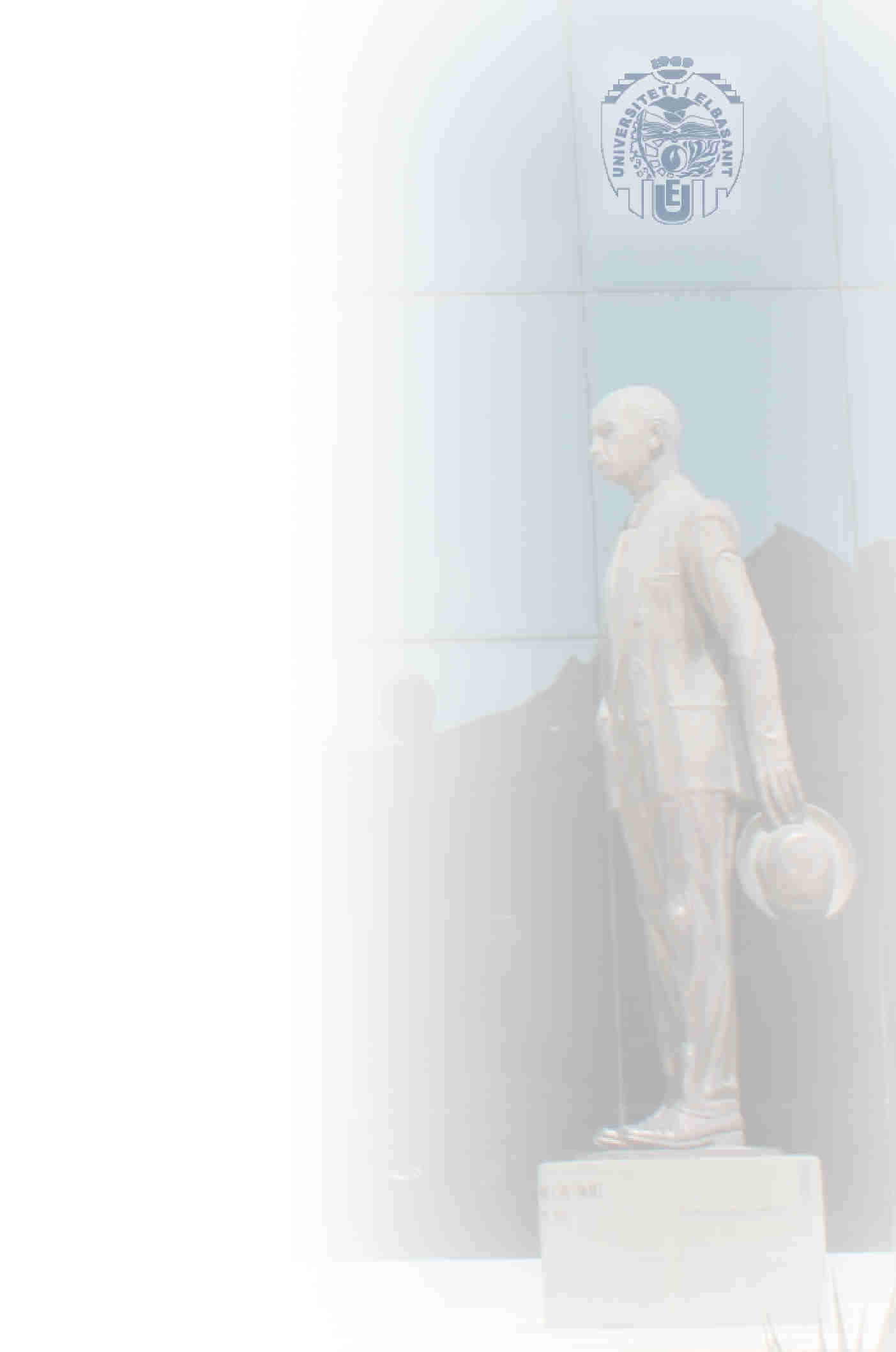 Marredheniet me jashte te BE: Marreveshjet horizontale te BE I ????????????
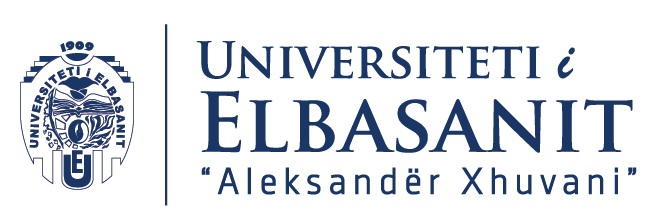 Vendimi GjED 2002
Klausola standerte e percaktimit te kompanise 
Detyre per Shtetet antare te amendojne jo vetem marreveshjet open sky me ShBA por te gjitha marreveshjet 
Kompanite e BE duhet te trajtohen si kompani kombetare per te gjitha Shtetet antare
Detyre e veshtire per Shtetet – nderhyrje e Komisionit Europian 
Marreveshjet horizontale
Te negociuara nga Komisioni per Shtetet antare  me qellim qe marreveshjet bilaerale te respektojne legjislacionin komunitar 
5 Qershor 2003 Keshilli i Ministrave te Transportit pakete masash per Marredheniet e Jashtme te BE ne fushen e aviacionit 
Rregullore 847/2004 “Mbi negociimin dhe implementimin e sherbimeve ajrore midis Shteteve antare dhe vendeve te treta”
Percakton procedure qe duhet te koordinohen Shtetet antare me Komisionin gjate fazes se negociatave me vende te treta
Shtetet antare vazhdojne ruajne te drejten per te negociuar marreveshje me vendet e treat 
Marreveshjet horizontale dhe klausola komunitare
Negocimi i disa ceshtjeve duke mos patur qellim te drejtat e trafikut te jene pjese
12
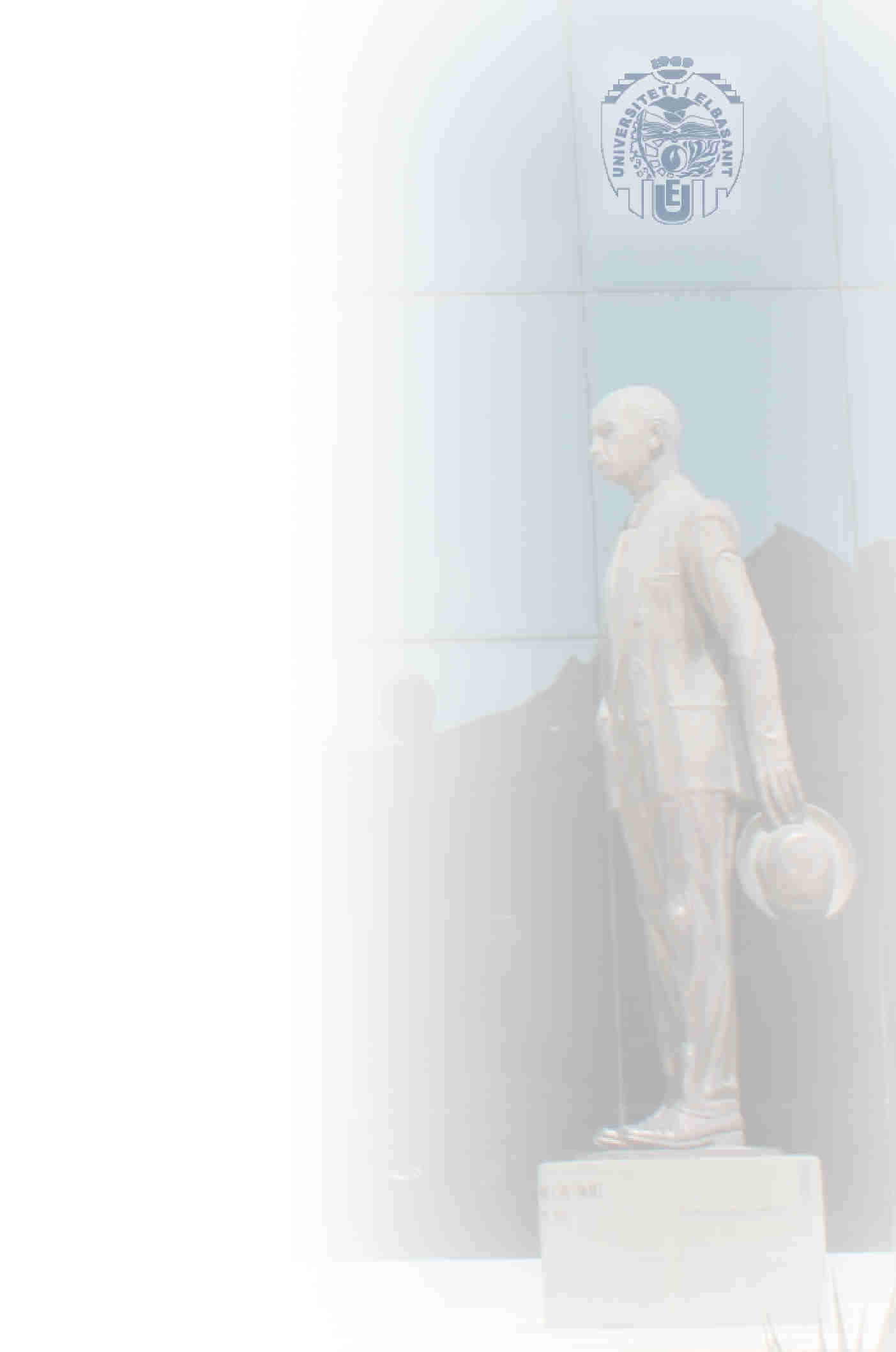 Marredheniet me jashte te BE: Marreveshjet horizontale te BE II
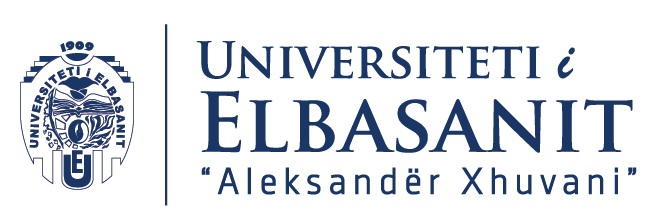 Marreveshjet horizontale dhe klausola komunitare
Negocimi i disa ceshtjeve duke mos patur qellim te drejtat e trafikut te jene pjese e saj
I pergjigjet frikes se vendeve te treta negociuse se mos perdoret marreveshja per te kerkuar shtim te drejtave te trafikut 
Stheti i trete merr persiper te mos refuzoje desinjimin e nje kompanie ajrore nga nje vend tjeter i BE mbi bazat e klausoles se kombesisE
Kompani ajrore e Komunitetit 
Ne Preambul 10 te Rreg. 847/2004
Kriteri i vendosjes 
Sipas rregullave te paketes se III te 1992
Kompani e vendosur ne territorin e Shtetit antar qe do ta desinjoje si kompani per vendin e trete
Kompani qe ka nje licence ajrore te vlefshme te leshuar sipas rregullave te BE 
Kontroll efektiv per rregullshmerine i ushtruar nga nje Autoritet kombetar i nje prej vendeve antare te BE 
Kompani qe eshte ne pronesi majoritare dhe kontroll efektiv nga shtetas me kombesi nga BE 
Kerkohet kriteri i vendosjes sipas rregulave te  vete shtetit antar 
Masat protektive te kerkuara nga Shtetet e treta (free-rider clause)
Nese kompania e nje vendi te BE desinjohet nga nje vend tjeter antar drejt shtetit te trete por ai vend antar nuk ka nje lidhje te mire bilaterale me vendin e trete ne fjale 
Vendi i trete mund ta refuzoje nese arrin te tregoje se nje desinjim i tille do ti sillte nje moszbatim te marreveshjes bilaterale qe dy vendet kane me njeri-tjetrin dhe kufizimeve te percaktuara ne to
13
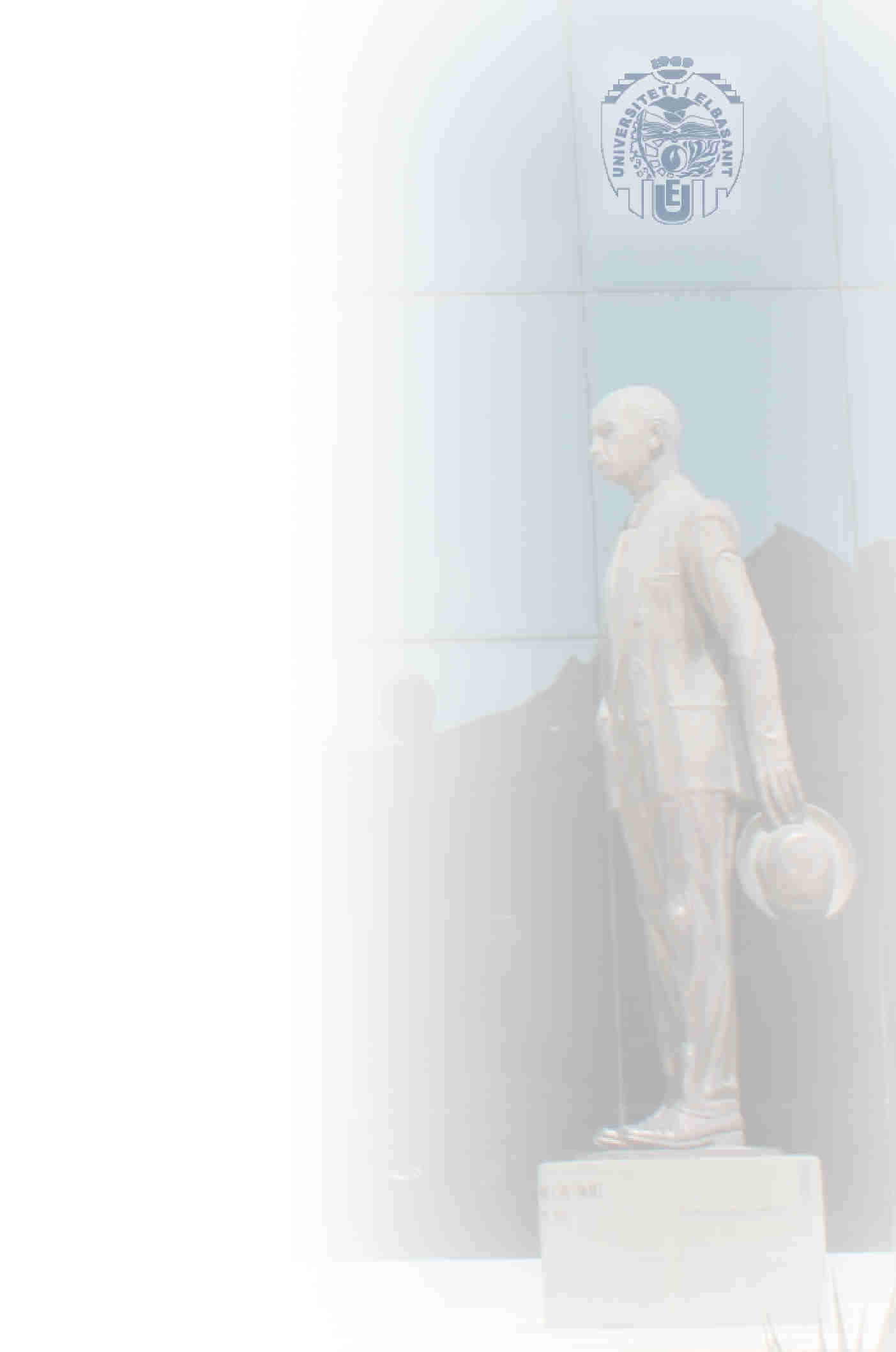 Marredheniet me jashte te BE: Roli i shtuar i BE I
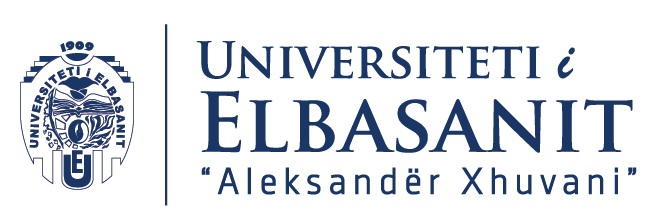 Kompromisi i 5 Qershorit 2003 ne Keshillin per Transportin 
Propozimi per rregullore qe kulmon me Rreg. 847/2004 ku percaktohen kriteret sesi Shtetet antare do negociojne me vendet e treta per sherbimet ajrore
Mandat per Komisionin per te negociuar me shtetet e treta
Mandat per Komisionin per te negociuar me ShBA per nje marreveshje mbi aviacionin 
European Common Aviation Area (ECAA)
Modeli me Norvegjine dhe Suedine ne 1992
Vendet e Ballkanit perendimor me qellim permiresimin e adoptimit te acquis 
Marreveshje jo identike me vende te ndryshme
Roli i shtuar i BE ne marredheniet me jashte ne fushen e aviacionit 
Udherrefyesi i 2005 nga Keshilli dhe Komisioni
Ceshtje ekskluzive te BE per tu negociuar nga BE
Marreveshjet horizontale midis vendeve te BE dhe vendeve te treta 
Krijimi i ECAA
Marreveshje gjitheperfshirese me partnered globale
Communication of 2012 i Komisionit
Rishikim i Politikes te jashtme ne fushen e aviacionit  per vitet e ardhshme
Pranuar nga Keshilli i ministrave per transportin dhe telekomunikacionin
2015 Aviation strategy
14
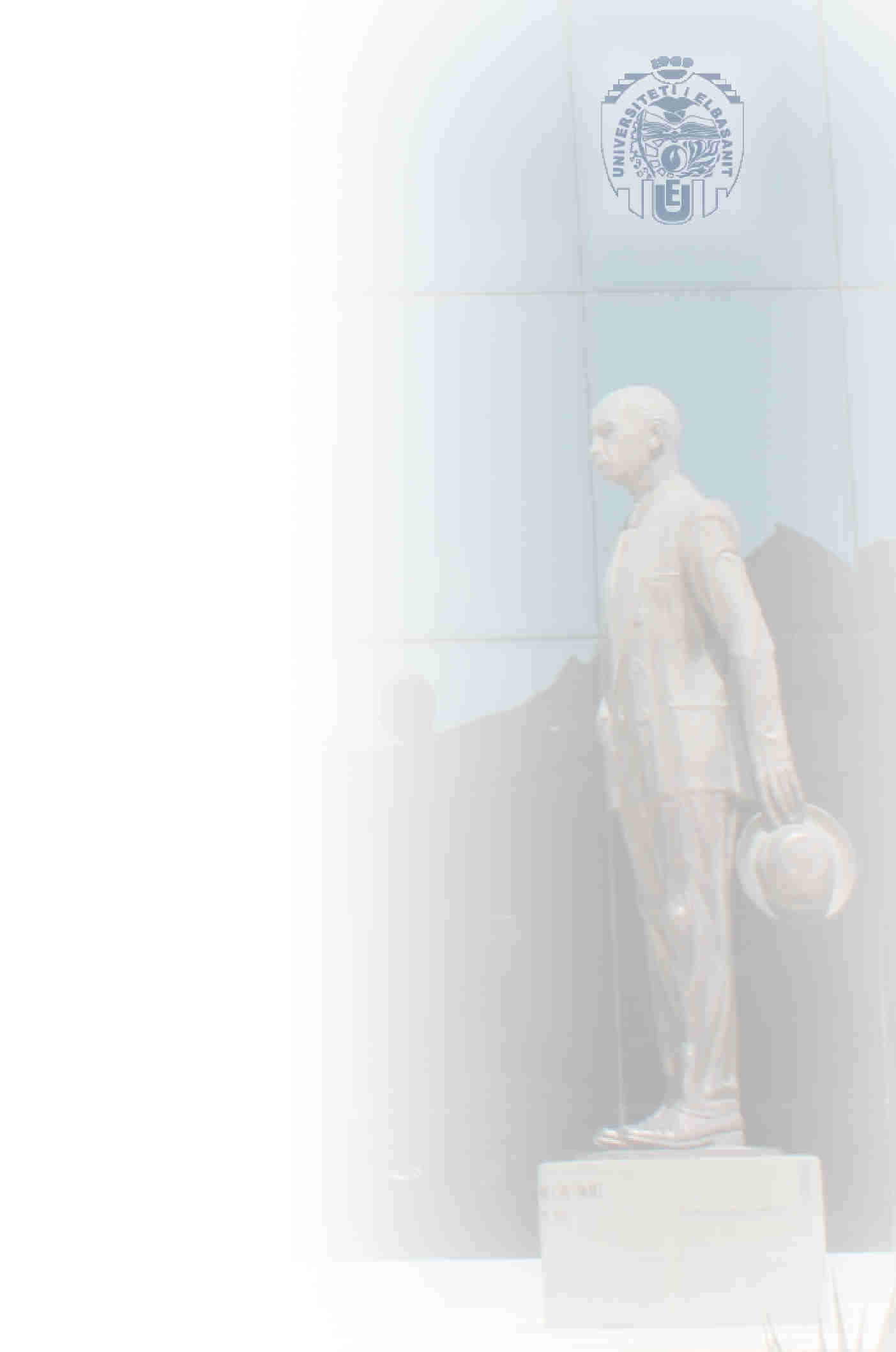 Marredheniet me jashte te BE: Roli i shtuar i BE II
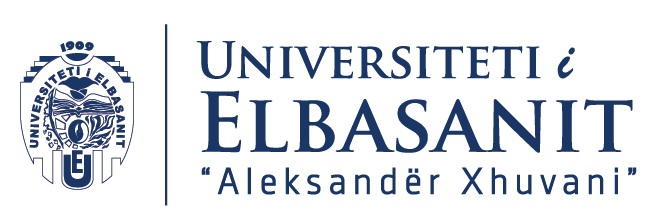 Roli i shtuar i BE ne marredheniet me jashte ne fushen e aviacionit 
2015 Aviation strategy nga Komisioni
Rritjen e konkurueshmerise se aviacionit europian 
Zhvillime te metejshme ne politiken e jashtme ne fushen e aviacionit 
COM (2015) 598 final 
Qellimet per nje aviacion konkurues 
Hapja e tregjeve te reja 
Shtimi i konkurrences dhe tregjeve te reja 
Politike te jashtme ambicioze ne sektorin ajror
Instrument efektiv eshte negocimi i marreveshjeve ajrore gjitheperfshirese (3fishuar tregu me vendet e Ballkanit perendimor mbas firmosjes se ECAA)
Marreveshje bilaterale per kushtet e safety dhe security me qellim rritjen e shitjeve te aeroplaneve dhe produkteve per to
Aksesi i tregut me rregulla te perbashketa ne rang nderkombetar 
Rreg. 868/2004 nuk rezulton efektive
Kerkon autorizim nga Keshilli per te negociuar ne aspektin nderkombetar  
Adresimi i kufizimeve te rritjes duke shmang kongjestionimet dhe rritur efikasitetin
Mbajtja e standarteve te larta te safety dhe security te BE
15
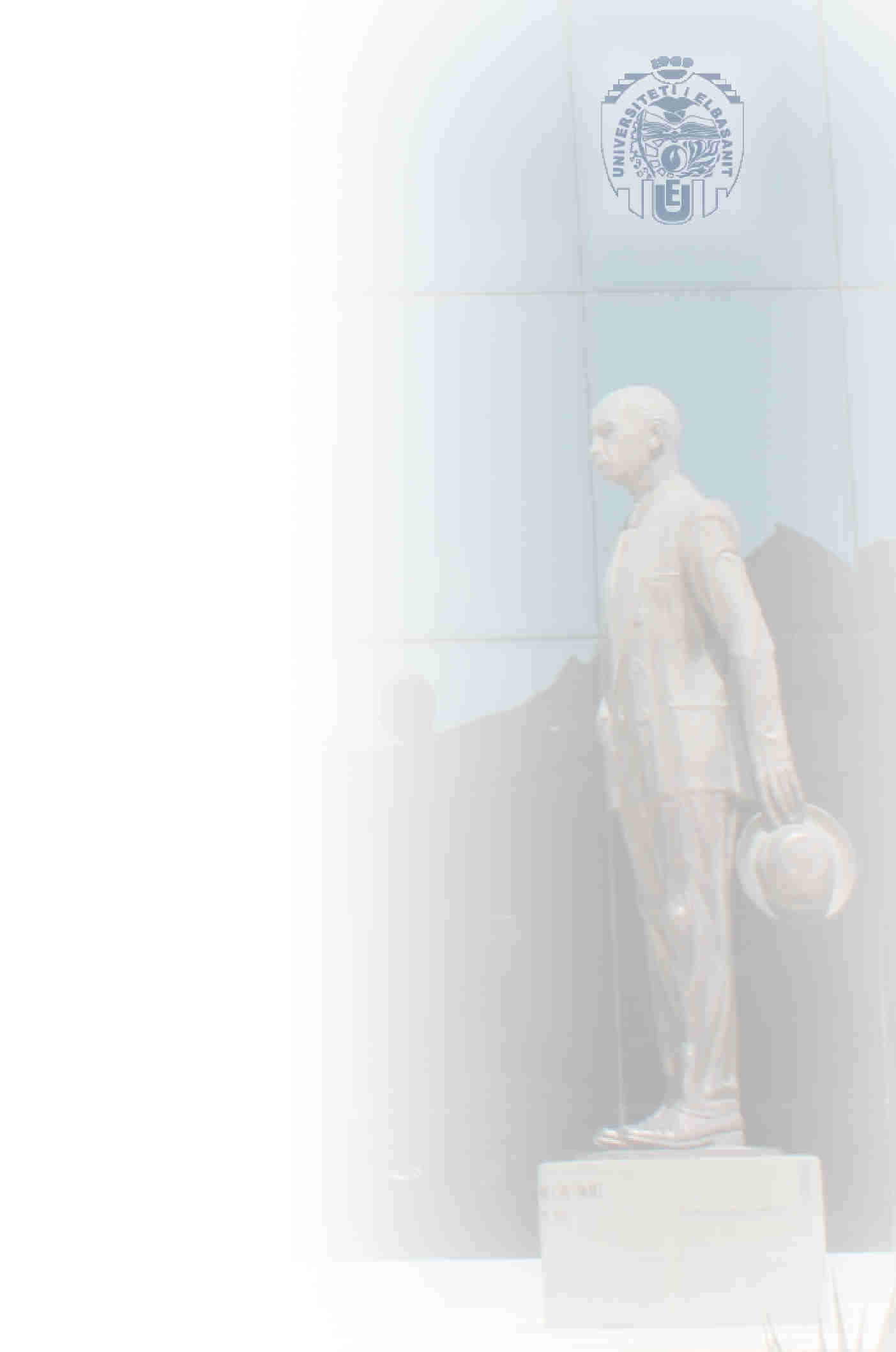 Marredheniet me jashte te BE: Transporti detar
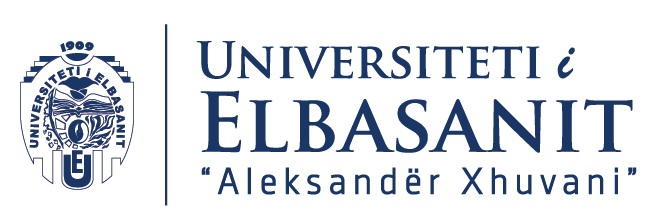 Qellimi eshte ndihma per kompanite europiane te konkurojne ne tregjet globale
Dialog i vazhdueshem i Komisionit Europian me kompanite detare dhe me partneret nderkombetar 
Suport per tepatur marreveshje multilaterale ne gjirin e WTO
Komisioni Europian merr pjese ne punimet e organizmave nderkombetare
IMO
SOLAS
STCW
MARPOL
ILO
MLC
Komisioni Europian merr pjese ne punimet e organizmave rajonale
HELCOM per detin Baltik
Konventa e Bukureshtit per Detin e Zi
OSPAR per Atlantikun verilindor
BE eshte pale kontraktuese per disa konventa si 
UNCLOS
1974 Konventa e Athines per transportin e pasagjereve dhe bagazheve dhe Protokolli i 2002
BE ka me disa vende grupe pune per Sigurine ne Transport 
US, Japoni, Kore dhe Kine
16
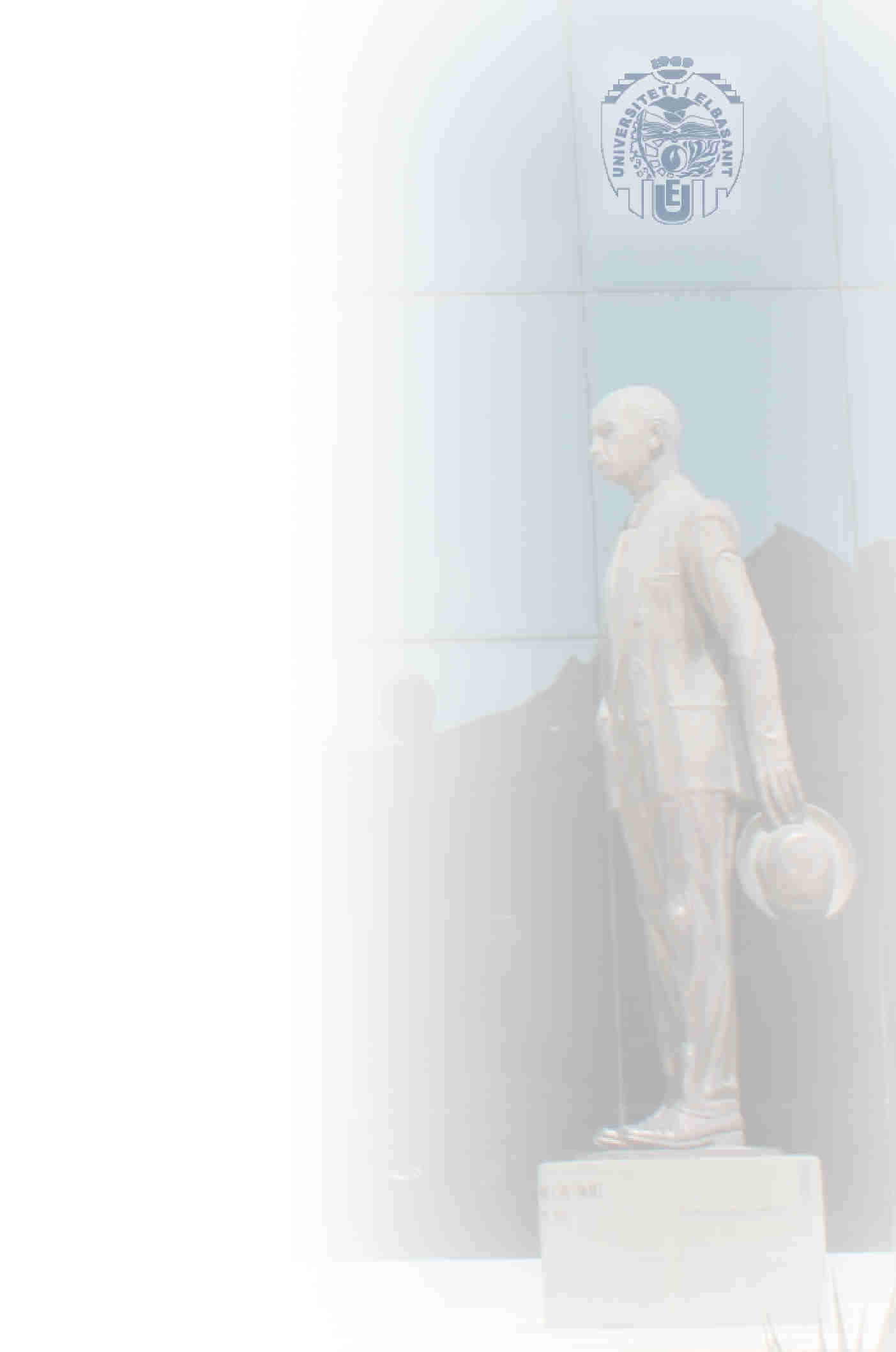 Marredheniet me jashte te BE: Transporti detar
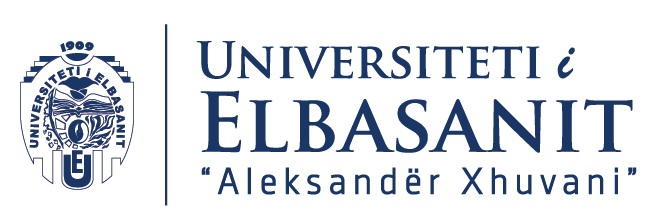 Qellimi eshte ndihma per kompanite europiane te konkurojne ne tregjet globale
Dialog i vazhdueshem i Komisionit Europian me kompanite detare dhe me partneret nderkombetar 
Suport per te patur marreveshje multilaterale ne gjirin e WTO
Komisioni Europian merr pjese ne punimet e organizmave nderkombetare
IMO
SOLAS
STCW
MARPOL
ILO
MLC
Komisioni Europian merr pjese ne punimet e organizmave rajonale
HELCOM per detin Baltik
Konventa e Bukureshtit per Detin e Zi
OSPAR per Atlantikun verilindor
BE eshte pale kontraktuese per disa konventa si 
UNCLOS
1974 Konventa e Athines per transportin e pasagjereve dhe bagazheve dhe Protokolli i 2002
BE ka me disa vende grupe pune per Sigurine ne Transport 
US, Japoni, Kore dhe Kine
17
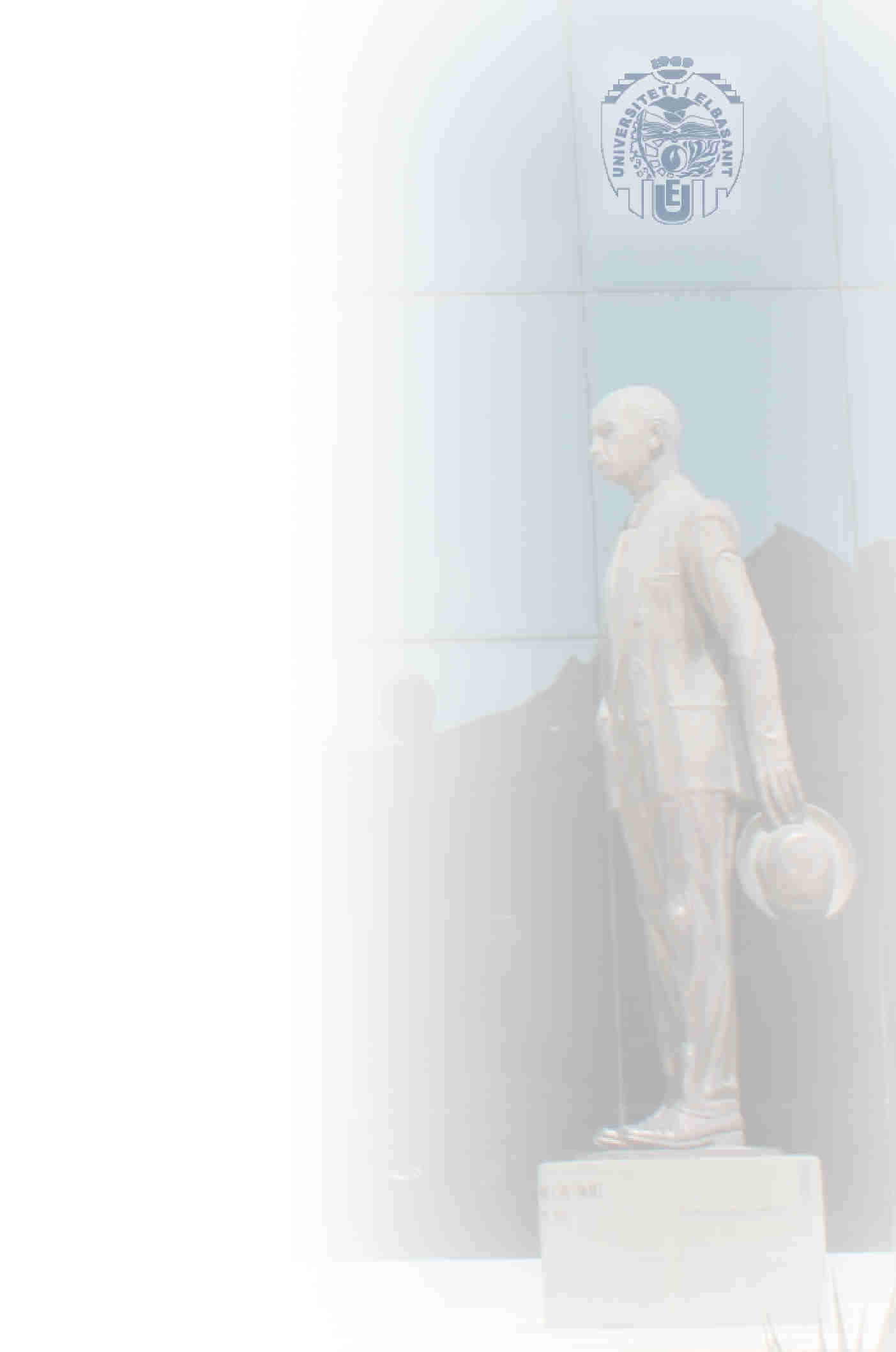 Marredheniet me jashte te BE: Transporti hekurudhor I
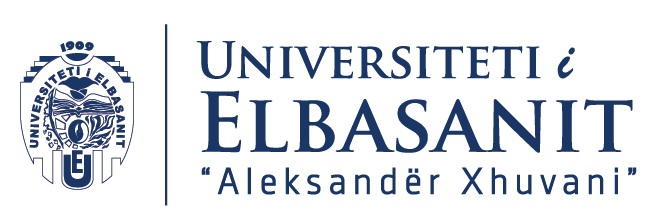 Komisioni Europian ka nje rol me te forte ne politiken e jashtme ne fushen e transportit 
Libri i Bardhe mbi transportin 2011
BE do te forcoje bashkepunimin nderkombetar ne fushen e transportit hekurudhor
BE do te perpiqet te shtoje rregullat e saja ne tregun e jashtem me vendet kufitare 
BE eshte bere pjese ne OTIF (Organisation for International Transport by Rail) ne 2011
Parashikohet aderimi ne Organization for cooperation between railways (OSJD)
Marreveshje bashkepunimi midis OSJD dhe DG Mobility and Transport ne 1 Mars 2016
Traktati me Vendet e Ballkanit Perendimor per Transportin 
Pergatitje e rajonit per integrim edhe ne fushen e transportit hekurudhor 
Integrimi i hekurudhave me ato te BE 
Konkurence e drejte dhe aksesi ne infrastruktura 
West Balkan Summit i Vjenes 27 gusht 2015 
Akses i lire per trenat e mallrave ne koridorin Orinet-East-Med
Perfshirja e infrastrukturave te Ballkanit ne TEN-T
18
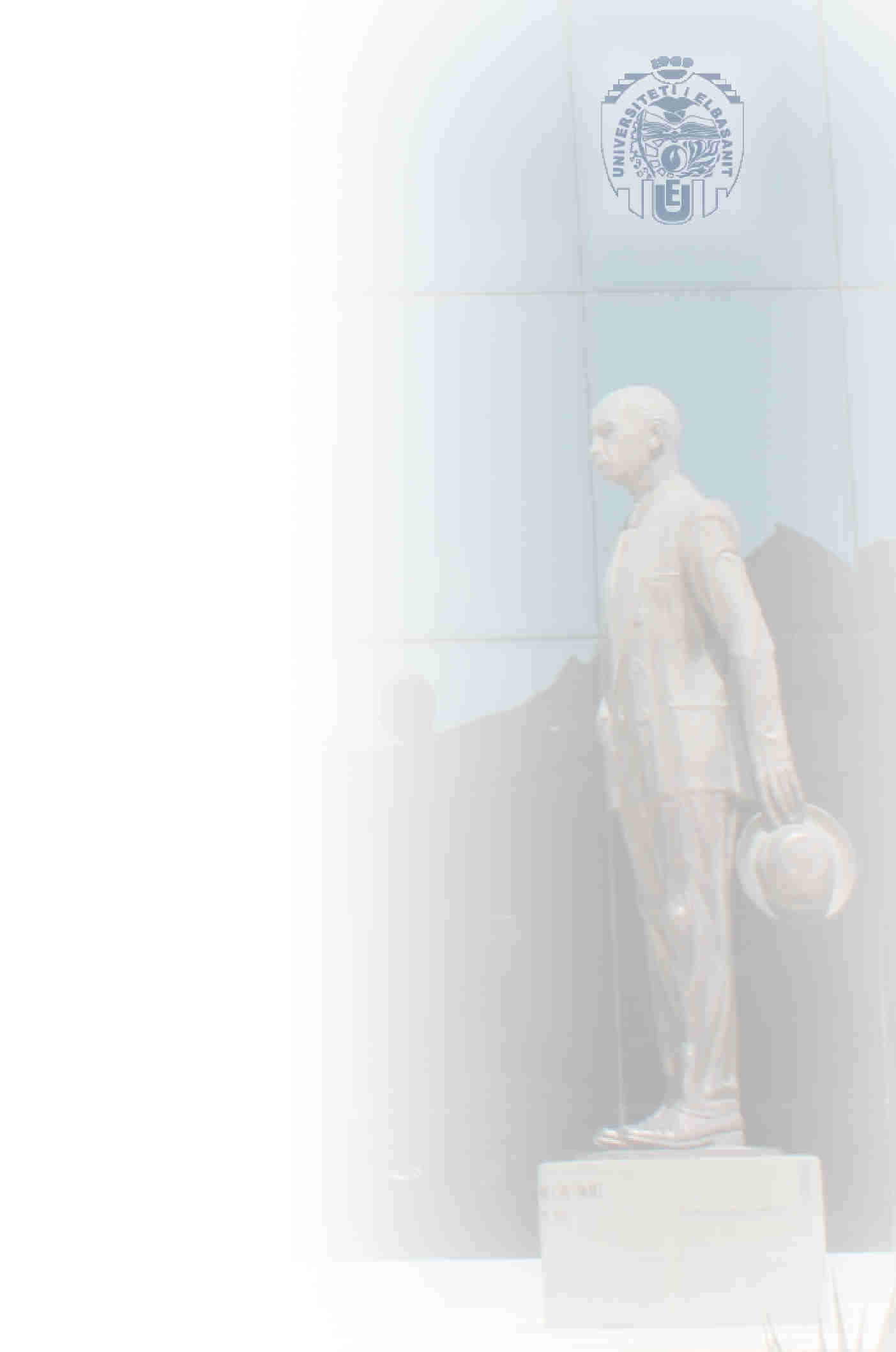 Marredheniet me jashte te BE: Transporti hekurudhor II
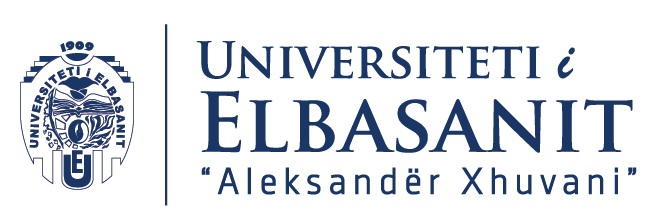 Komisioni Europian ka nje rol me te forte ne politiken e jashtme ne fushen e transportit 
7 korrik 2011 – Komunikimi per “The EU and its neighboring region: A renewed approach to transport cooperation”
Promovimi i shinave sipas standarteve te BE - interoperabiliteti
Pjesemarrje e vendeve fqinje ne European Railways Agency (ERA)
Promovimi i implementimit te European Rail Traffic Management System (ERTMS)
BE perfaqeson Shtetet antare ne ceshtjet e transportit hekurudhor ne United Nations Economic Commission for Europe (UNECE)
Deklarate e perbashket e 37 vendeve ne Shkurt 2013 per Kushte dhe Terma te pegjithshem te perbashket per transportin hekurudhor te mallrave ne Euro-Azi 
Propozimi per integrimin e dy sistemeve te se drejtes europiane te transportit hekurudhor  ne OTIF dhe ne OSJD
19
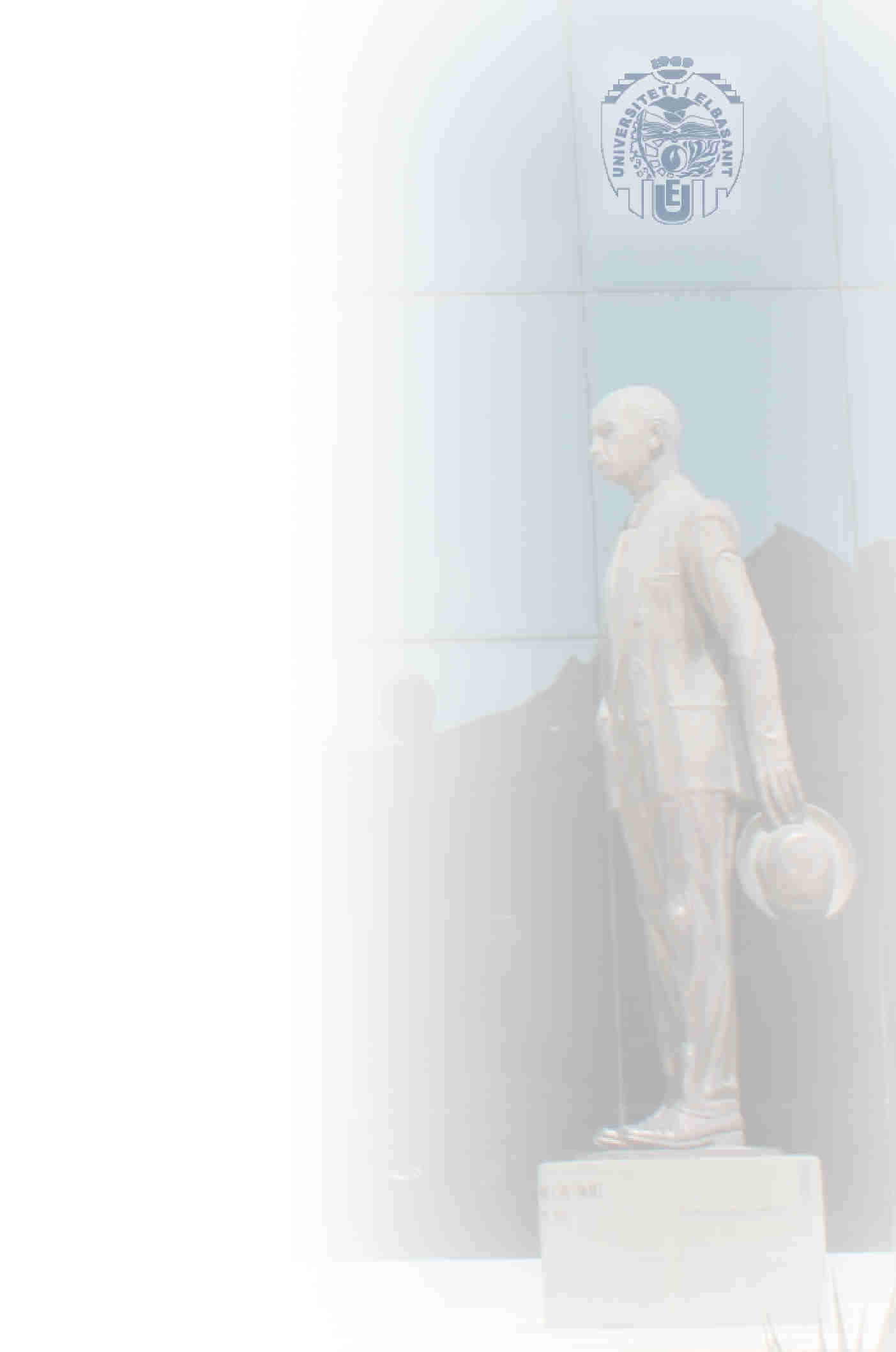 Leksioni ne tekst dhe Leksioni i ardhshem
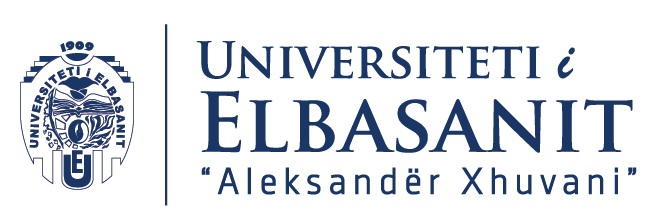 Leksioni aktual (VI)
Marredheniet nderkombetare te BE ne lidhje me aviacionin 
Materiali: 
Leksioni i ardhshem 
Konkurenca dhe ndihmat shteterore ne fushen e transportit

Detyra per javen tjeter
Lexoni, analizoni dhe komentoni vendimet e GjD te cituara ne kete leksion
20
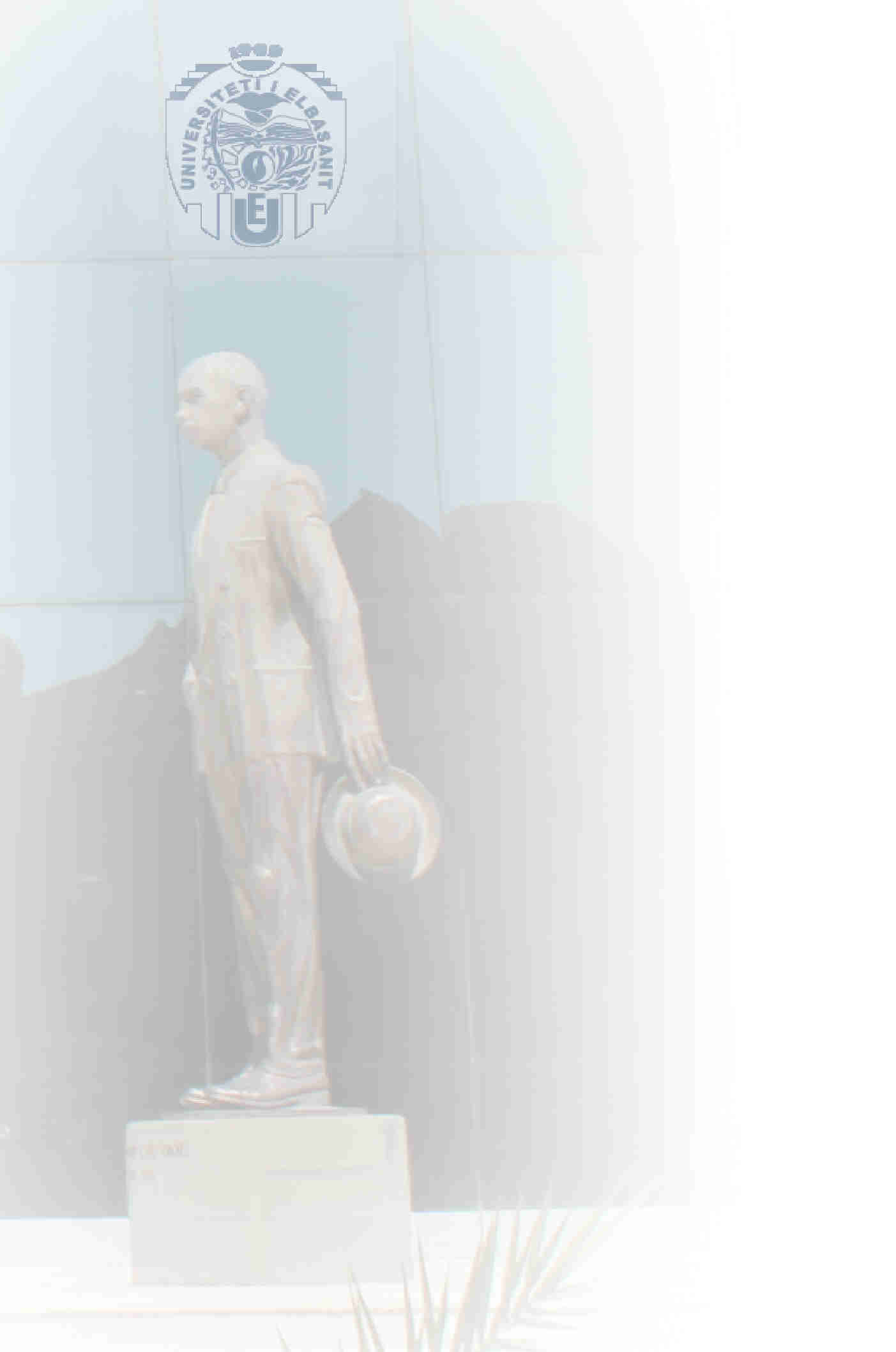 Contacts:
Thank you for your attention!
Any question ?

Assoc. Prof. Dr. Av. Arber Gjeta
Chair JM in EU Law 
Department of Law
Faculty of Economy
University of Elbasan
arber.gjeta@uniel.edu.al
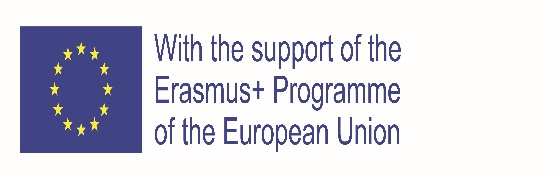 21